TurboTax In Virtual Classrooms
Wednesday, November 4th, 2020
7-8 p.m. EST
Presented by:
Jared Davidove
Sr. Manager, Strategic Education Partnerships

Ruben Rivera, Phd.
Director of Professional Development, Council for Economic Education
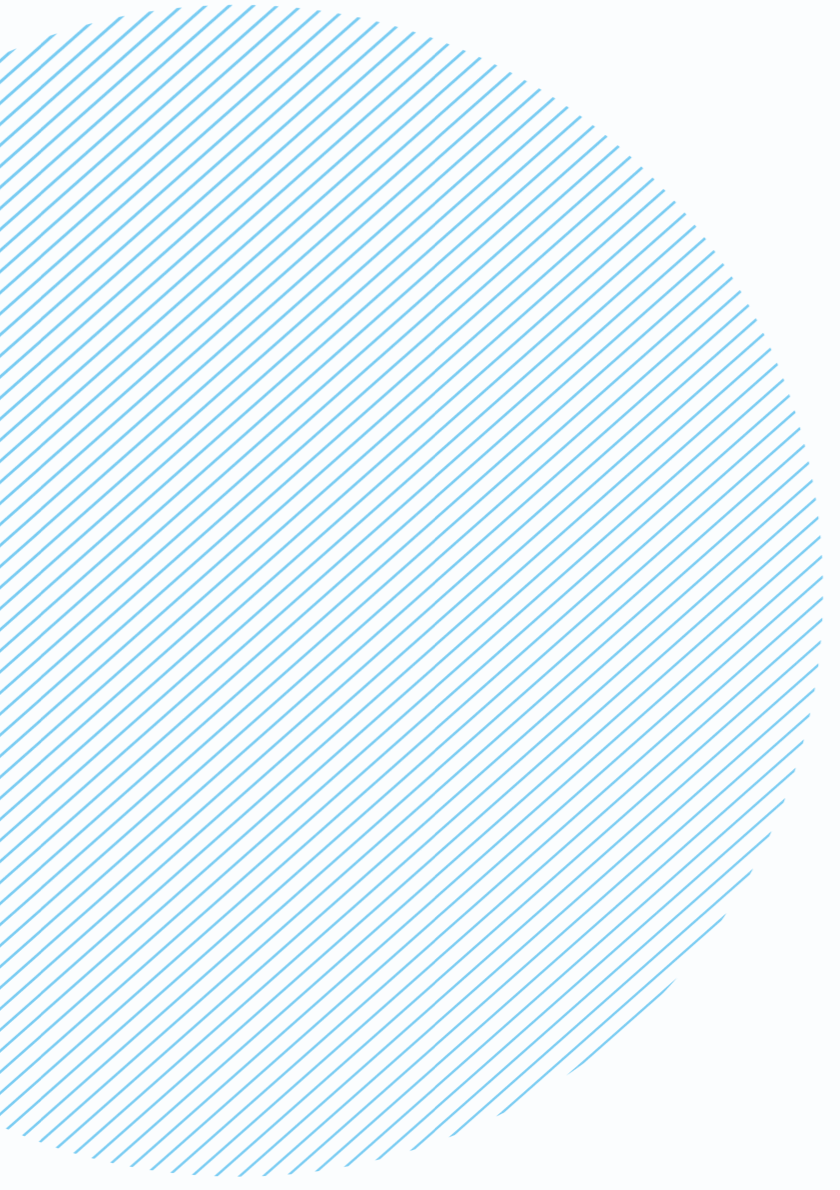 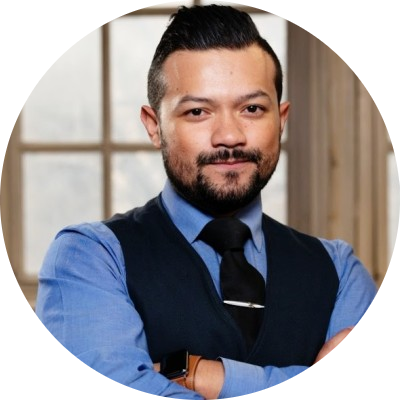 Ruben Rivera, PhD
Director of Professional Development
Council for Economic Education
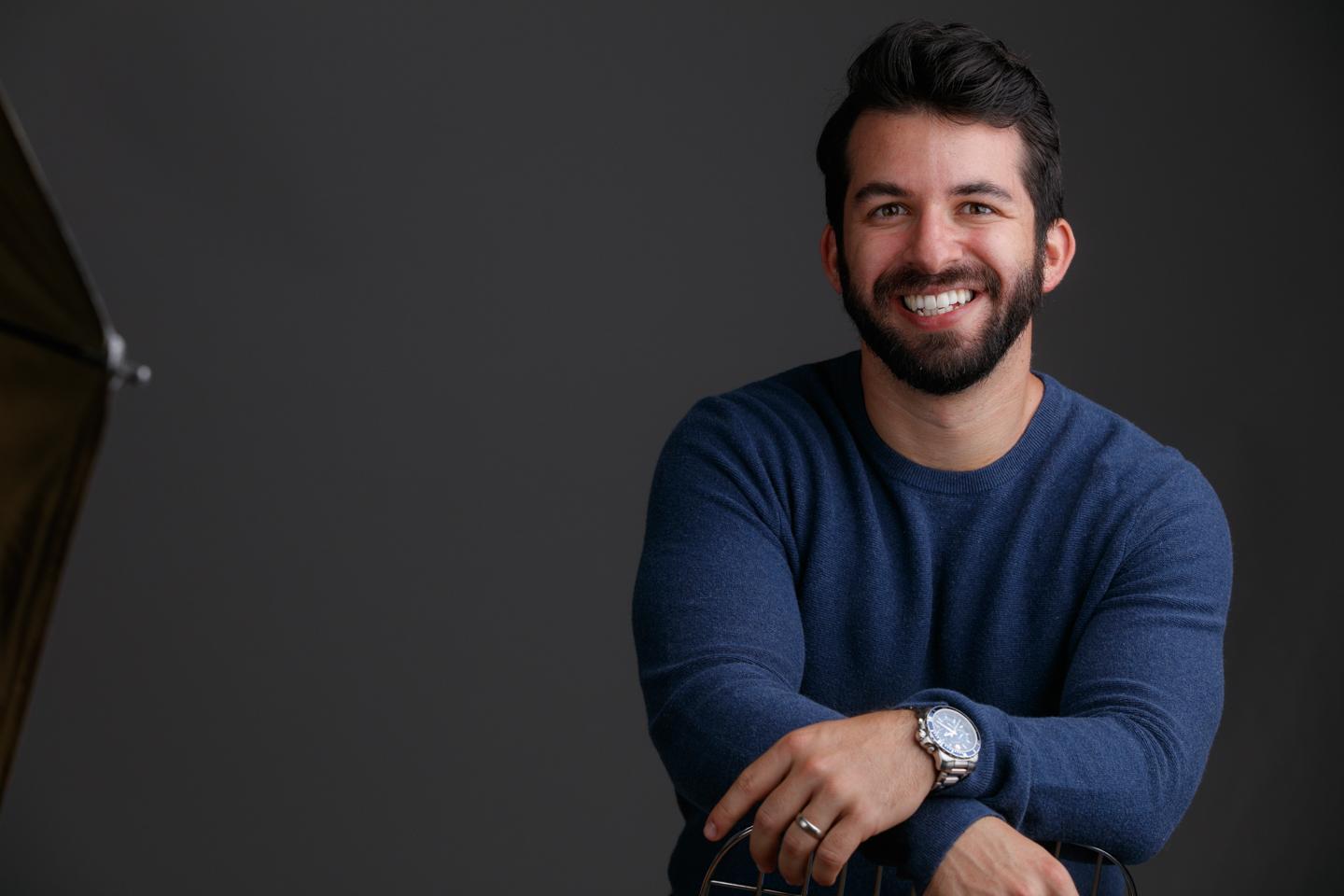 Jared Davidove
Sr. Manager, Strategic Education Partnerships
Intuit
[Speaker Notes: Ryan Slide

Jared bio - 
Jared leads Intuit’s Financial Readiness program aiming to empowering students to make smart money decisions and own their financial futures. As an Innovation Catalyst with deep expertise in Personal Finance Jared serves as a Board Member for the Jump$tart Coalition, a committee member for the NY State Comptroller on Personal Finance, and has been tasked with designing the Congressional Award’s first ever Personal Finance Program.”

Elaine bio -]
Agenda Slide
Introduction Financial Fitness For Life 9-12 3rd edition

Sample lesson from FFFL on taxes 

Introduction to TurboTax 

Sample virtual activities 

Additional activities through Google Docs

TurboTax Curriculum and Simulation for virtual learning
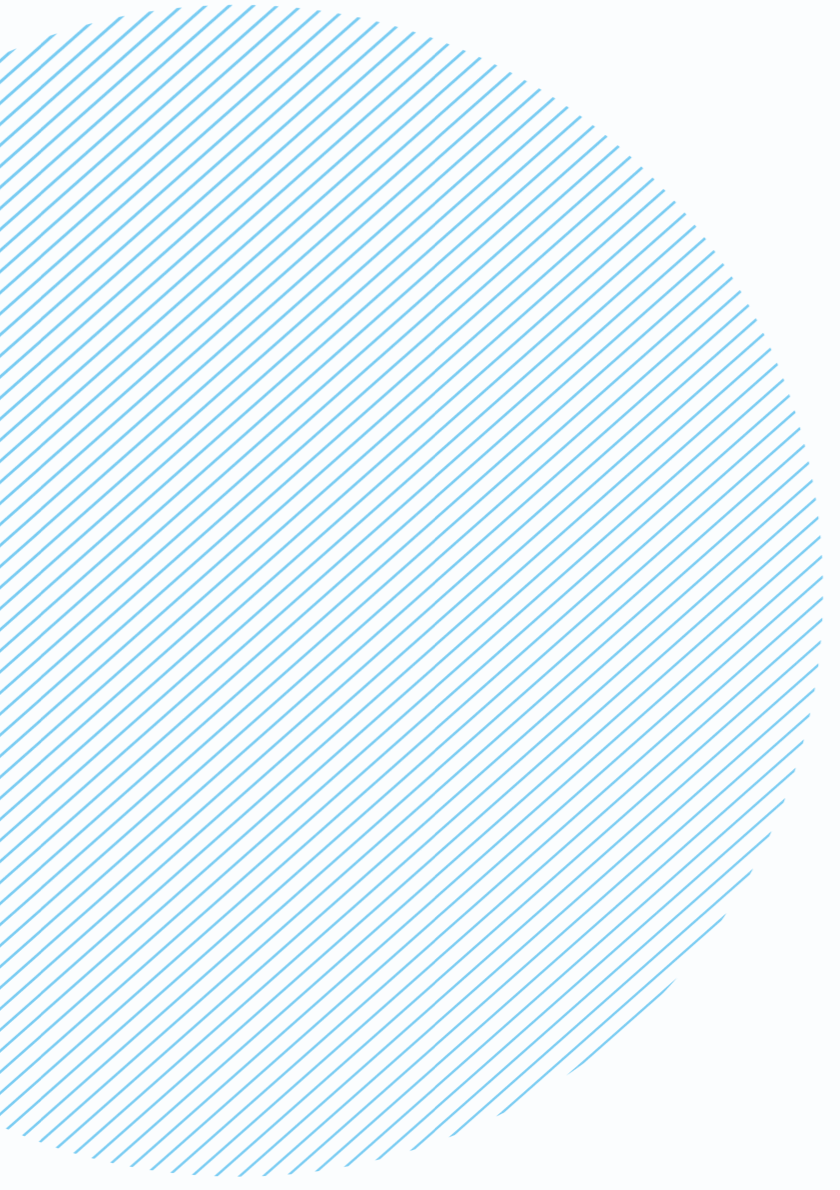 POLL ON TURBOTAX
[Speaker Notes: Ryan Slide

Jared bio - 
Jared leads Intuit’s Financial Readiness program aiming to empowering students to make smart money decisions and own their financial futures. As an Innovation Catalyst with deep expertise in Personal Finance Jared serves as a Board Member for the Jump$tart Coalition, a committee member for the NY State Comptroller on Personal Finance, and has been tasked with designing the Congressional Award’s first ever Personal Finance Program.”

Elaine bio -]
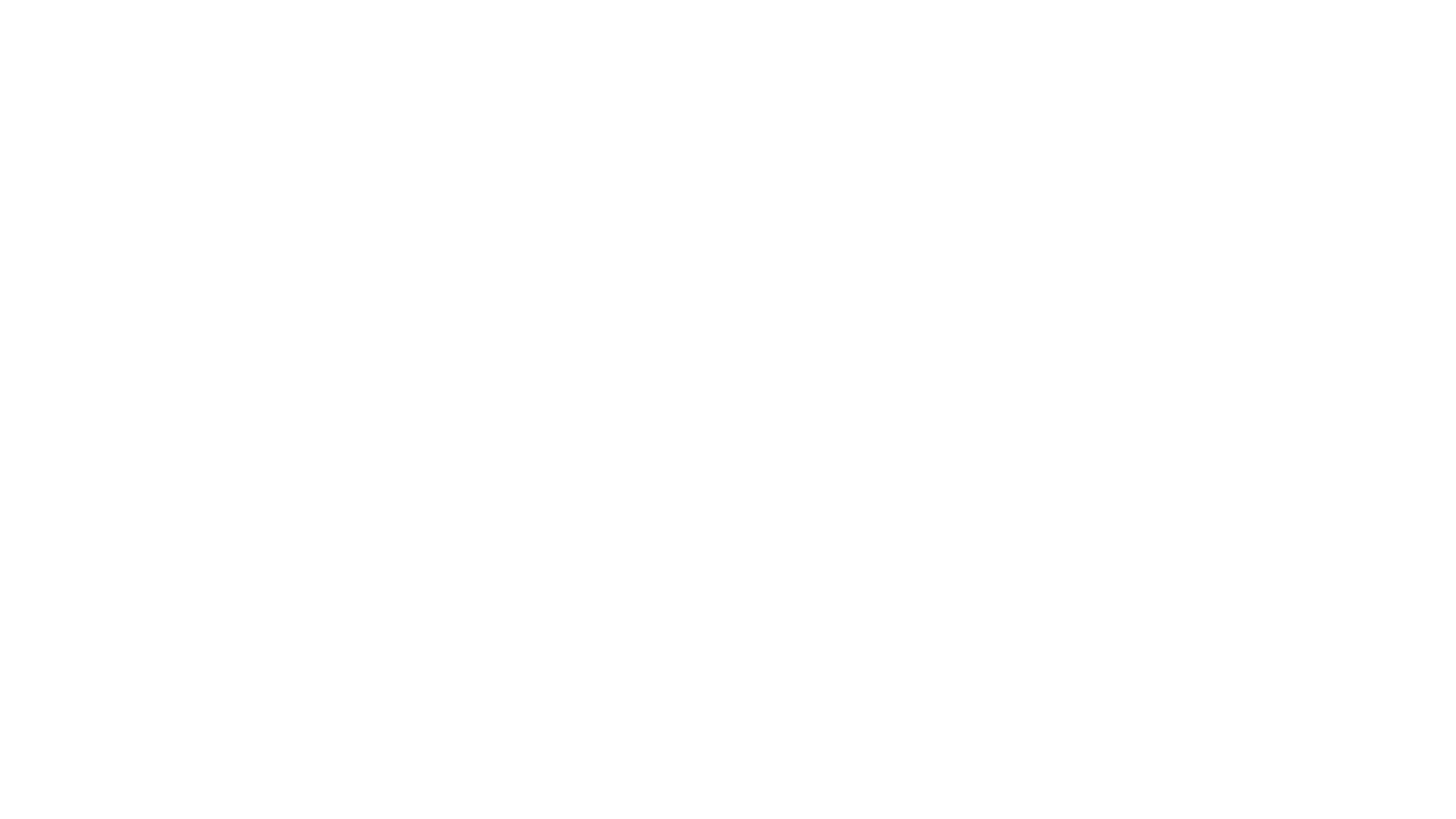 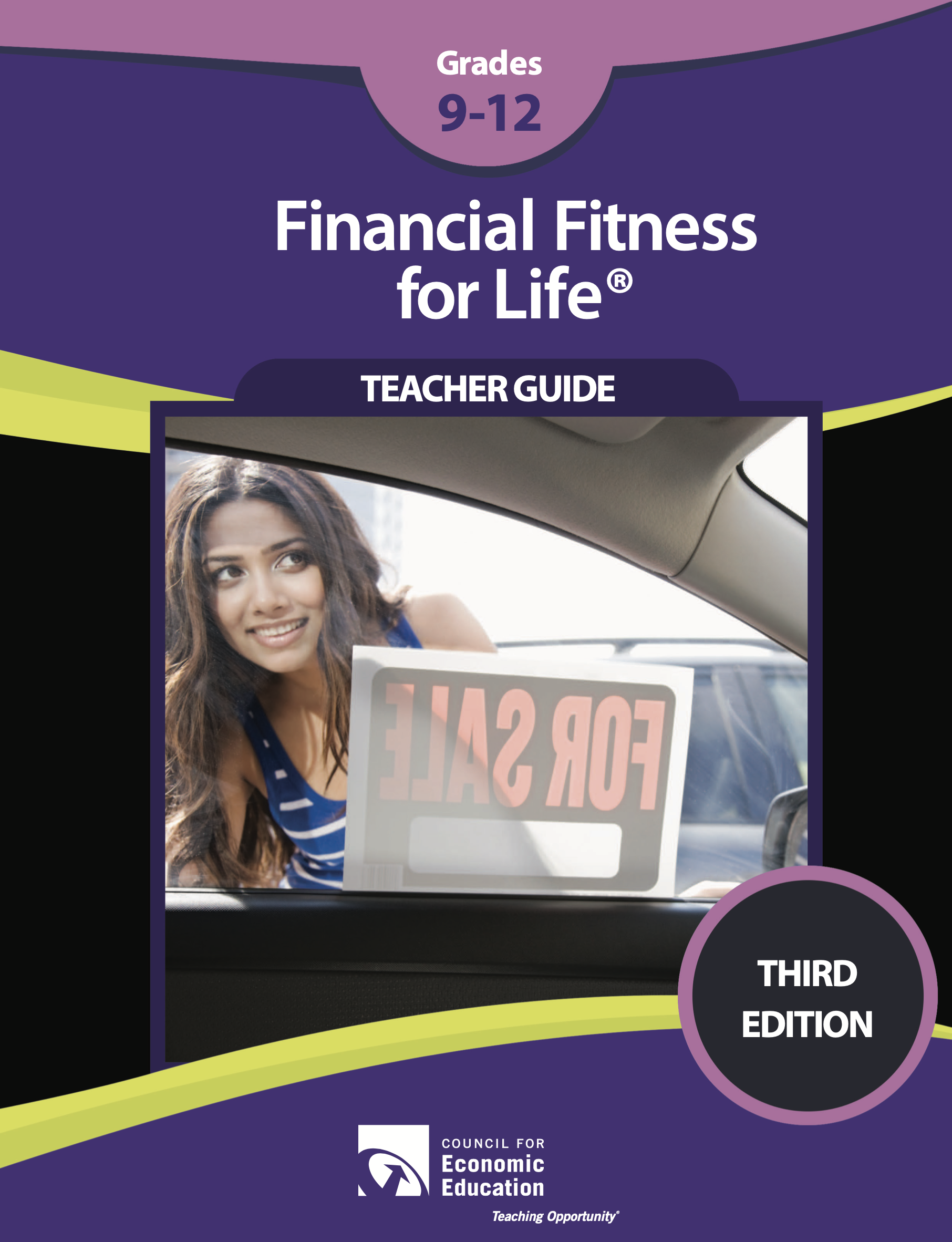 Financial Fitness For Life
Financial Fitness for Life (3rd edition) helps you prepare students for life beyond the classroom by presenting lessons and activities based on real-world economics and personal finance concepts.

Updated lesson plans with slides
1 new lesson plan for Paying Post-Secondary Education
17 ready-to-use EdTech tools
6 new activities using real-world tools in partnership with Intuit
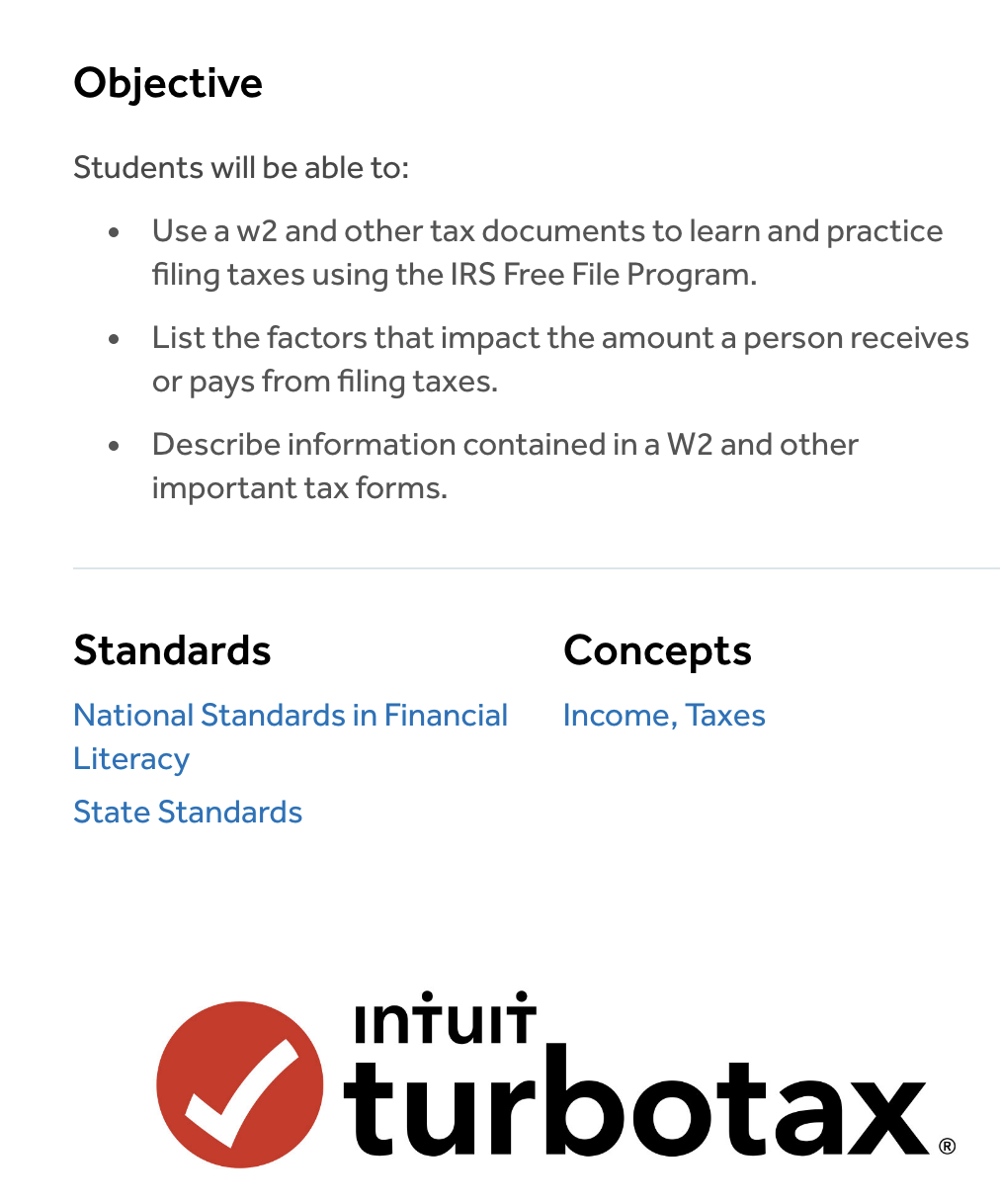 W
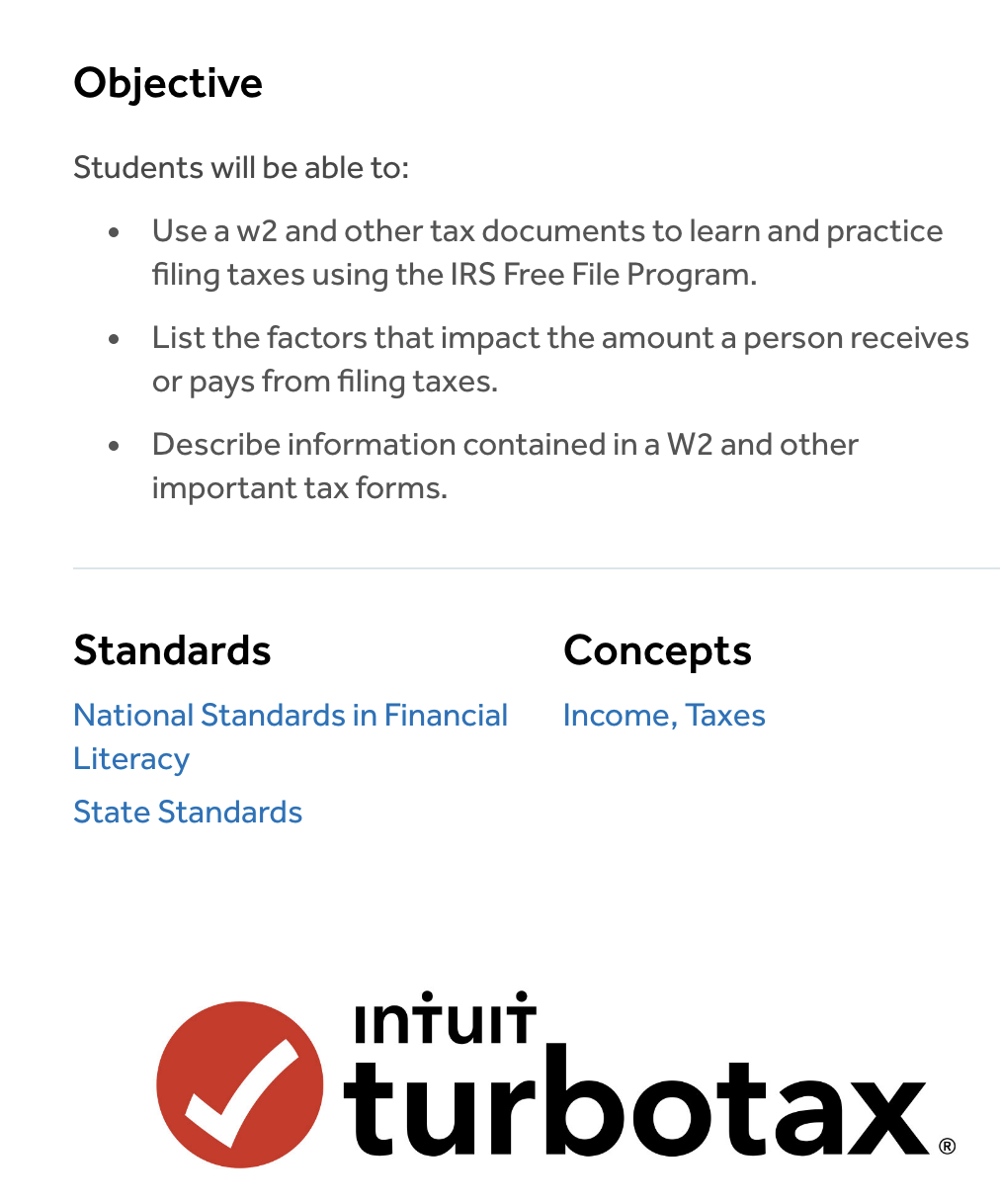 EconEdLink.org Resource

Webinar on FFFL Ch:7 Uncle Sam Takes a Bite
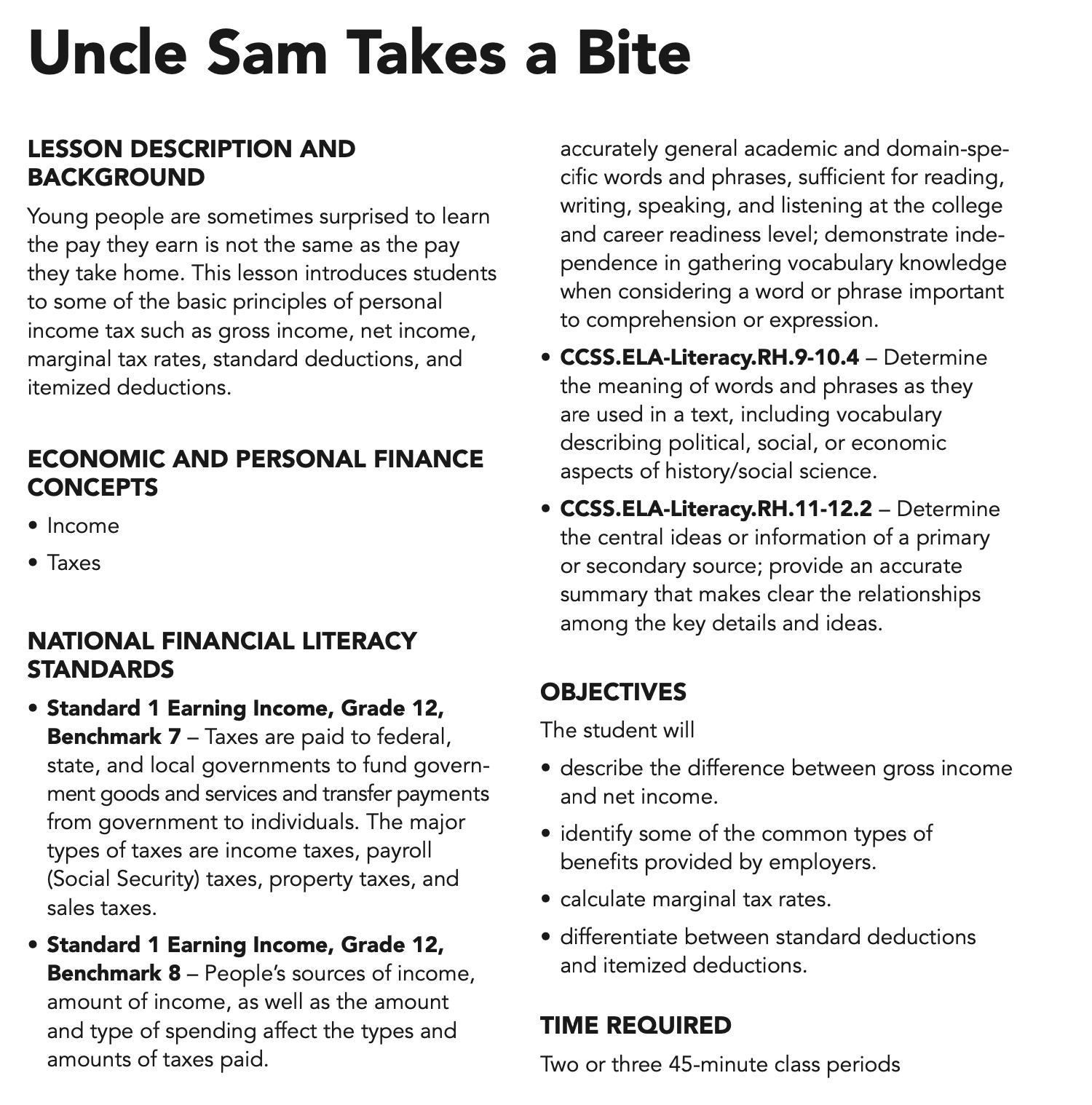 Lesson 7: Uncle Sam Takes a BiteIncludes: 3 lessons + activities using TurboTax
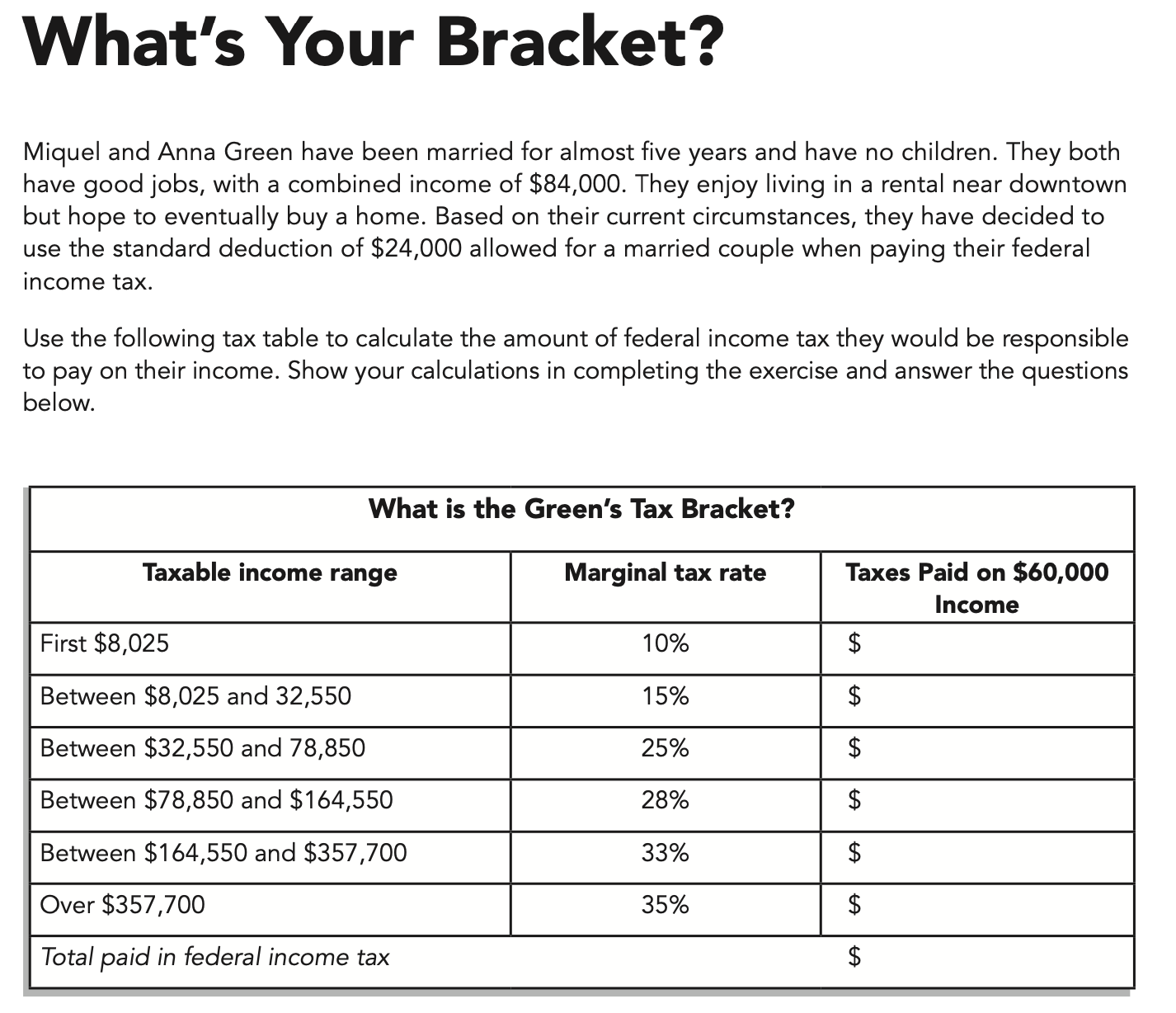 Lesson 7: Uncle Sam Takes a BiteSample Exercise
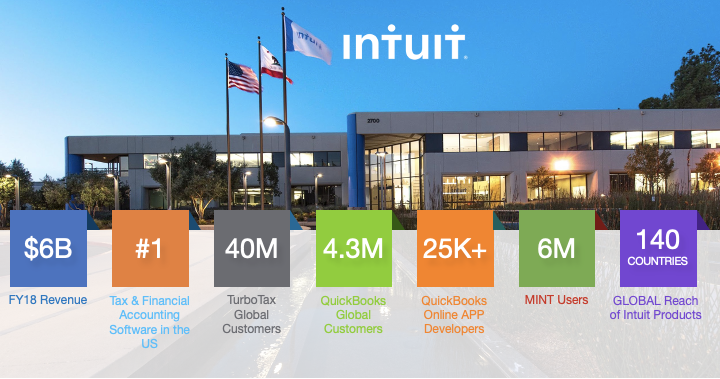 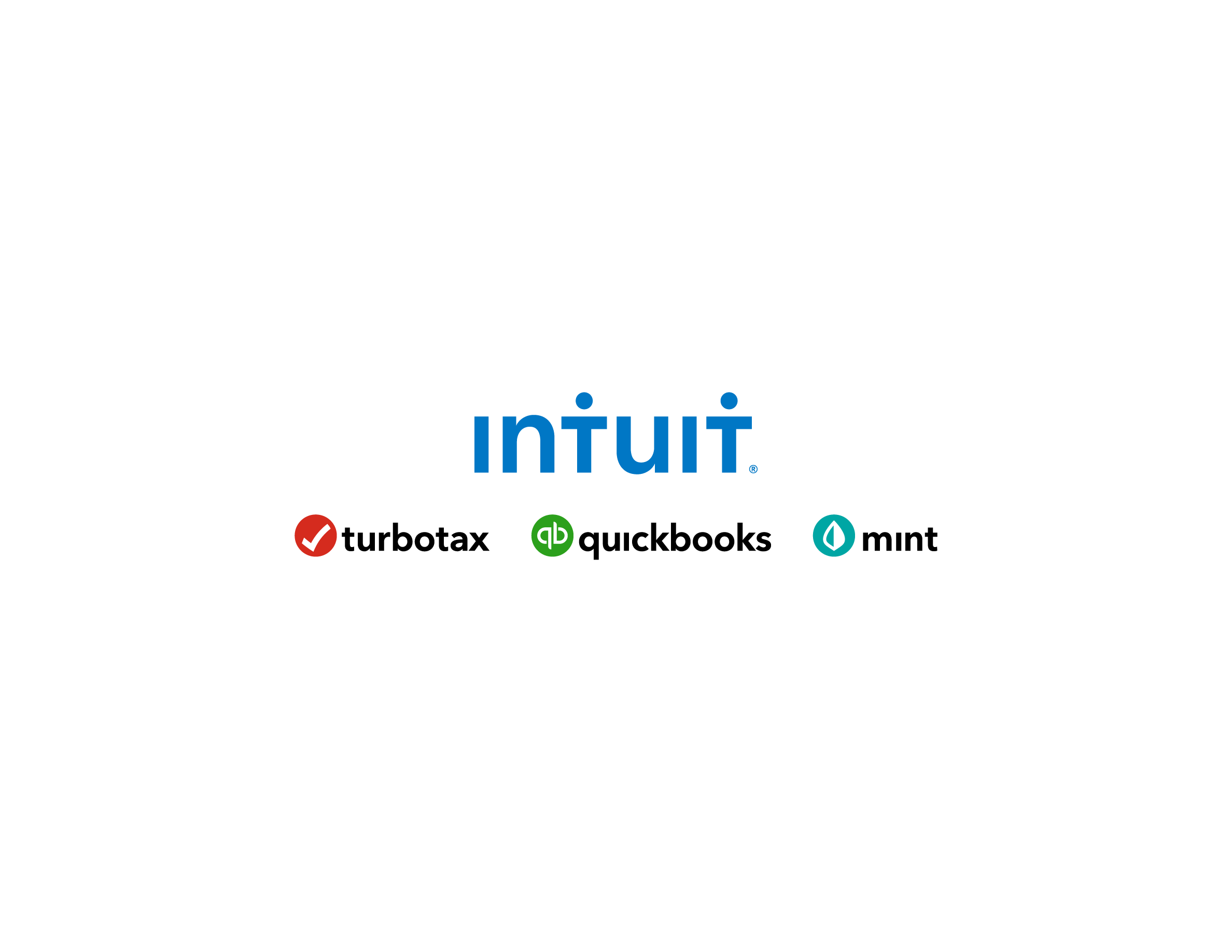 What is TurboTax?
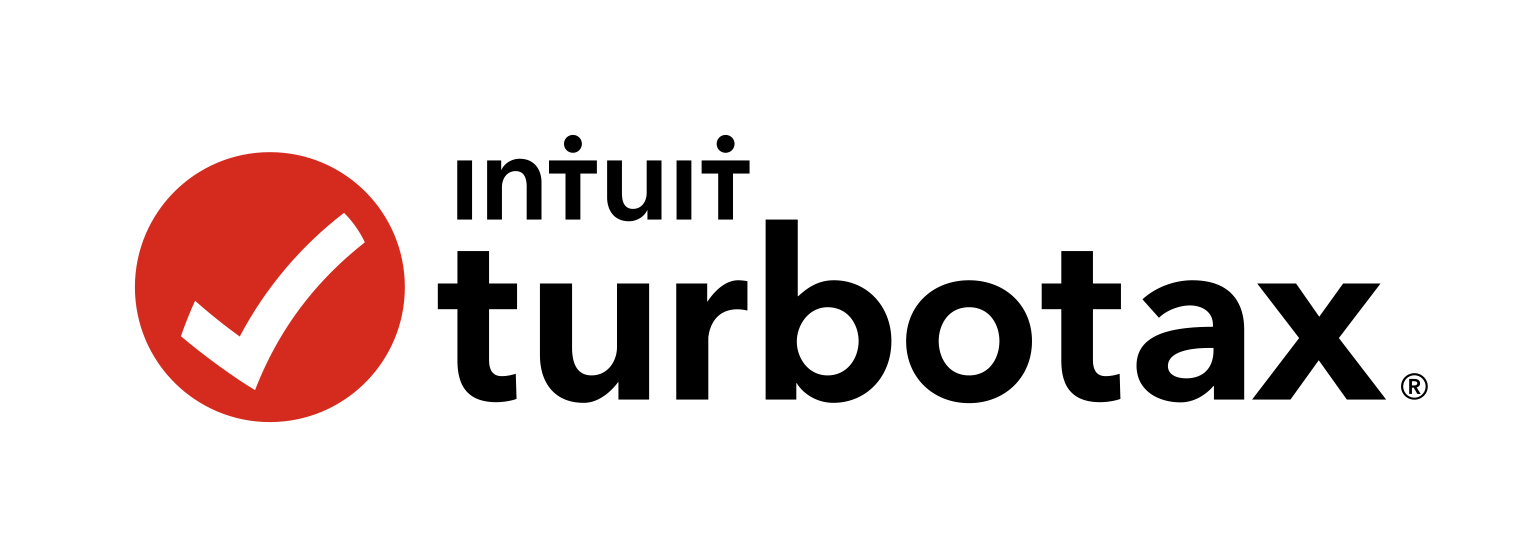 Practice filing fictional taxes, in easy and relevant ways


Demystify Tax Day Anxiety

Uses IRS Free File Program through Freedom File Alliance

Fictional W2 Scenarios

Federal and State Returns
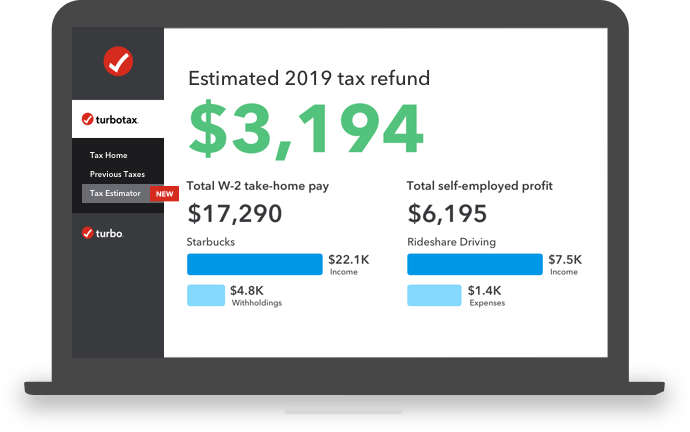 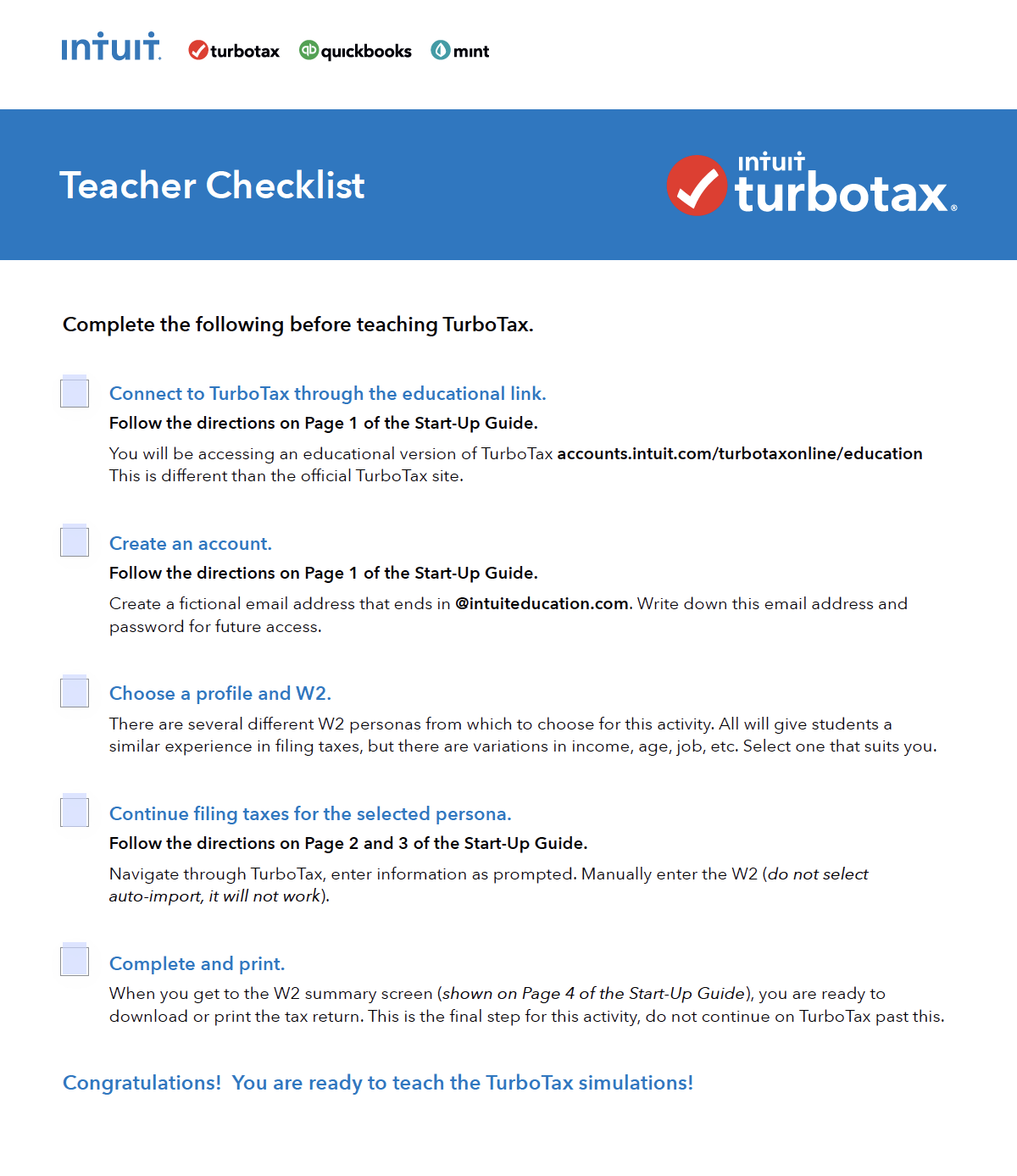 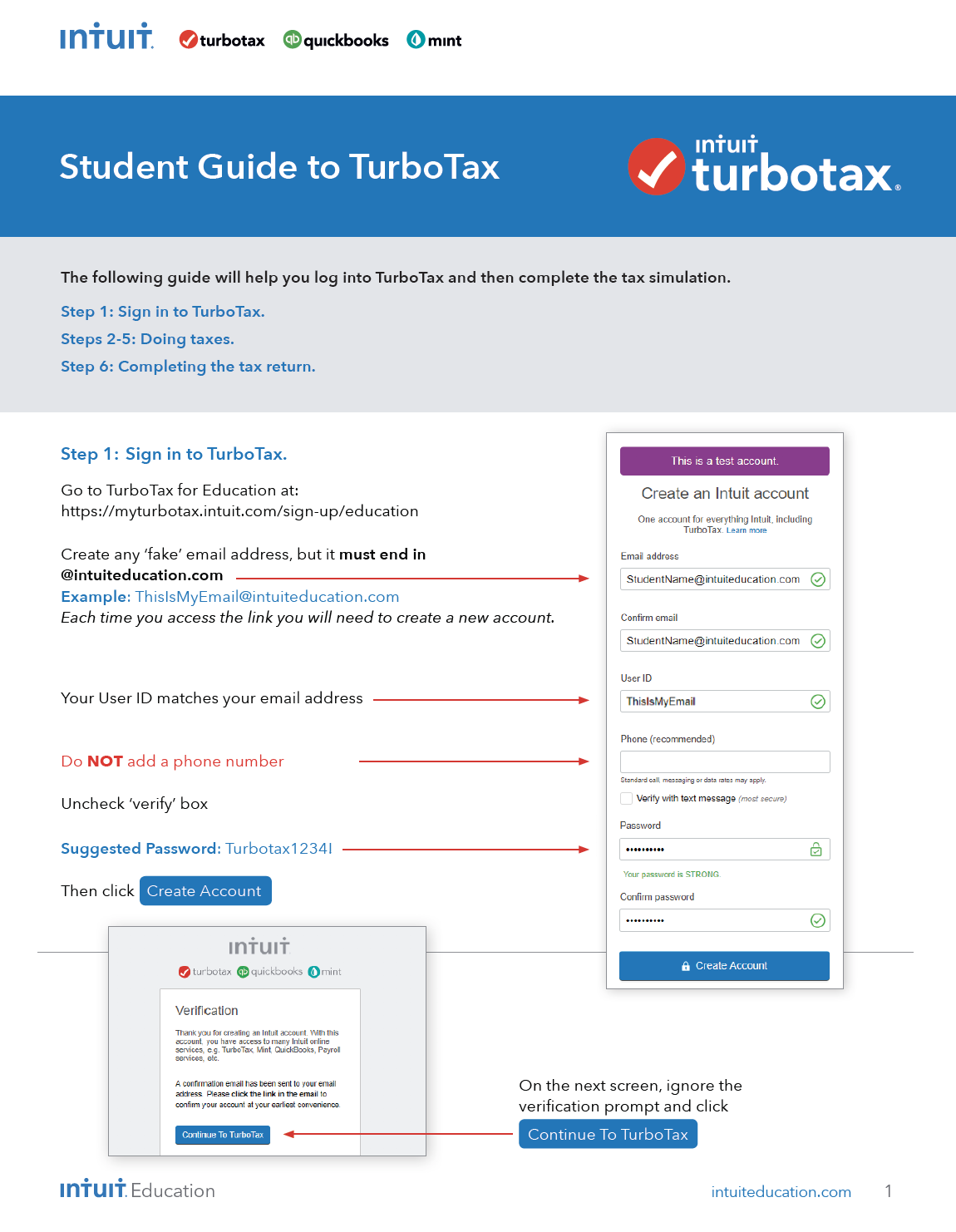 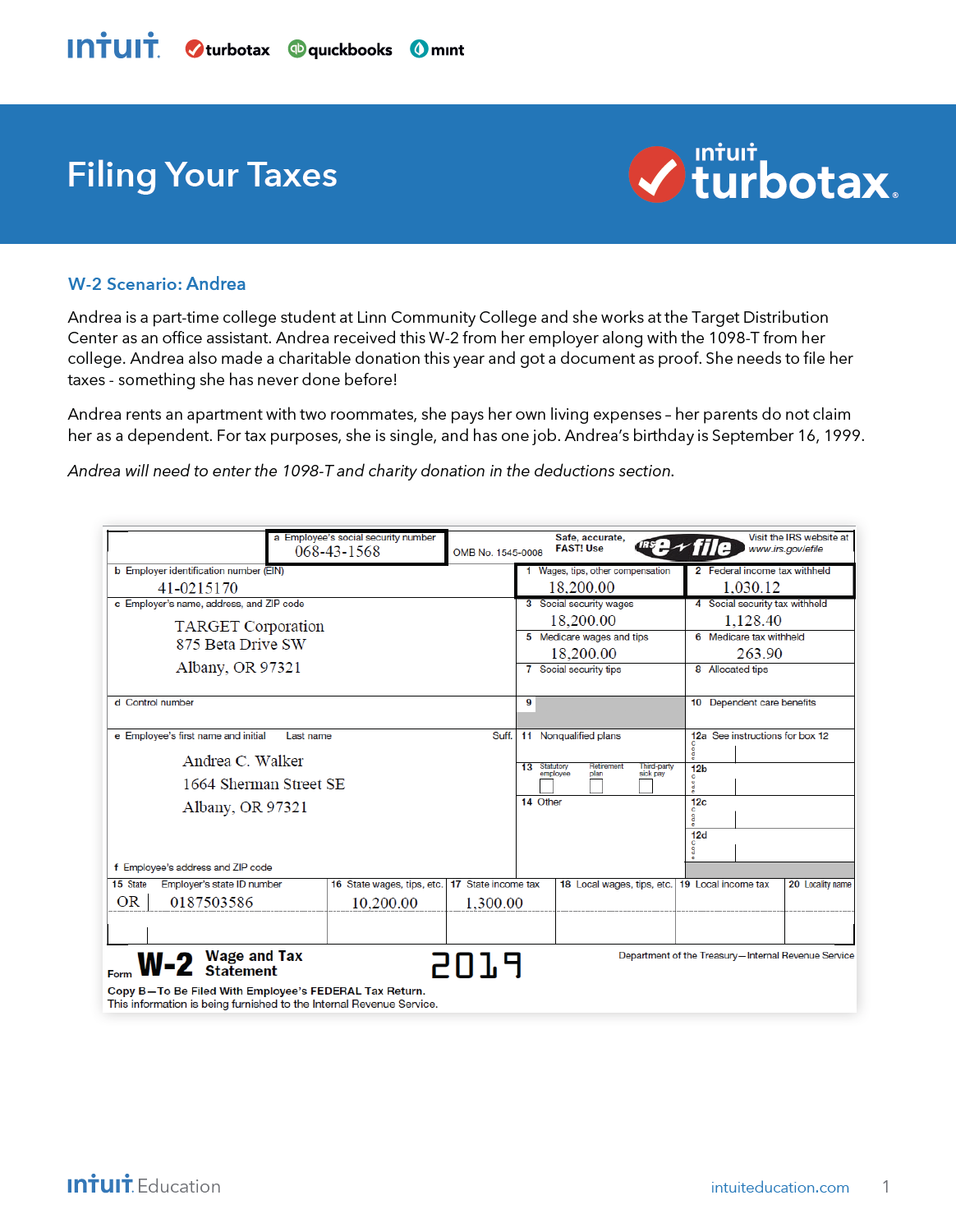 [Speaker Notes: Use this divider when using Title Option 2]
Intro to Taxes
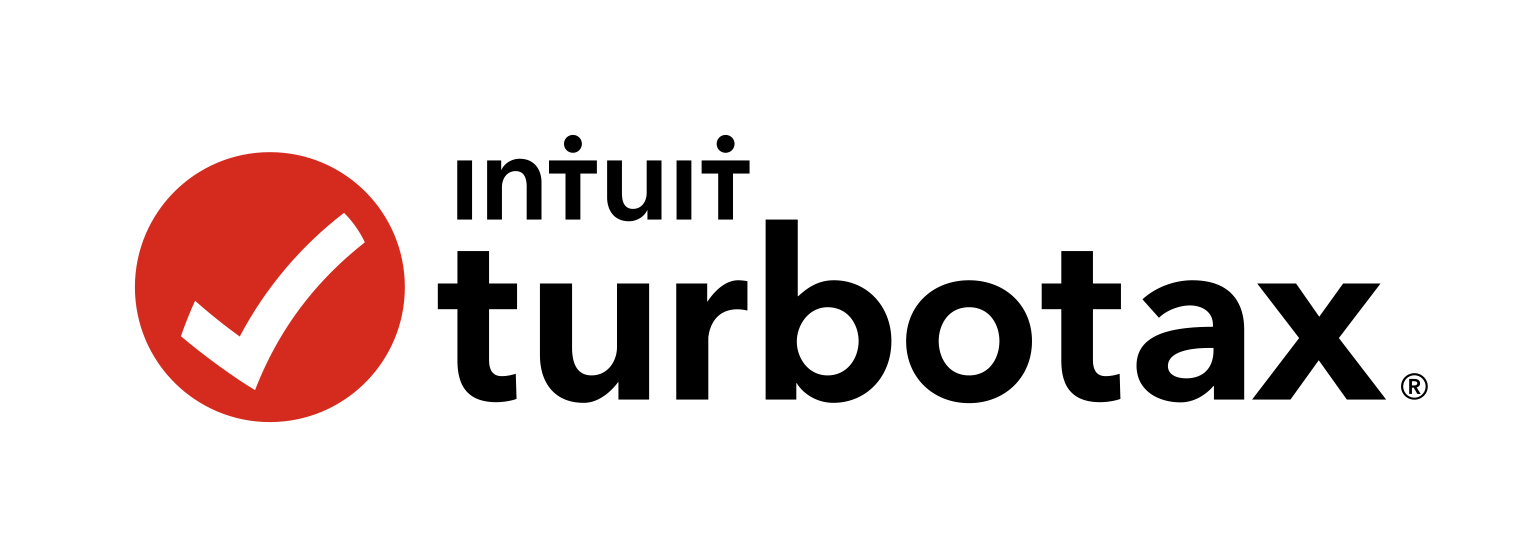 There are FOUR case studies in the Turbotax curriculum.


Case study 1 - Ezra Daniels. 
(Using W2’s) 

Case study 2 - Ada Singh
(Using W2’s and 1098-T)

Case study 3 - Dirk Lohanin
(Using multiple W2 forms) 

Case study 4 - Karissa Rettig 
(Advanced case study)
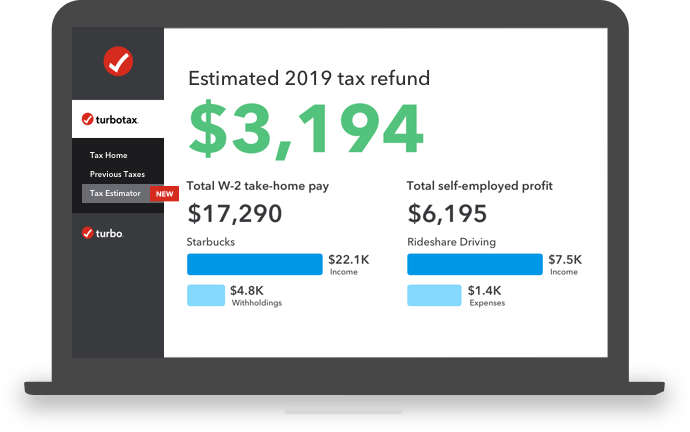 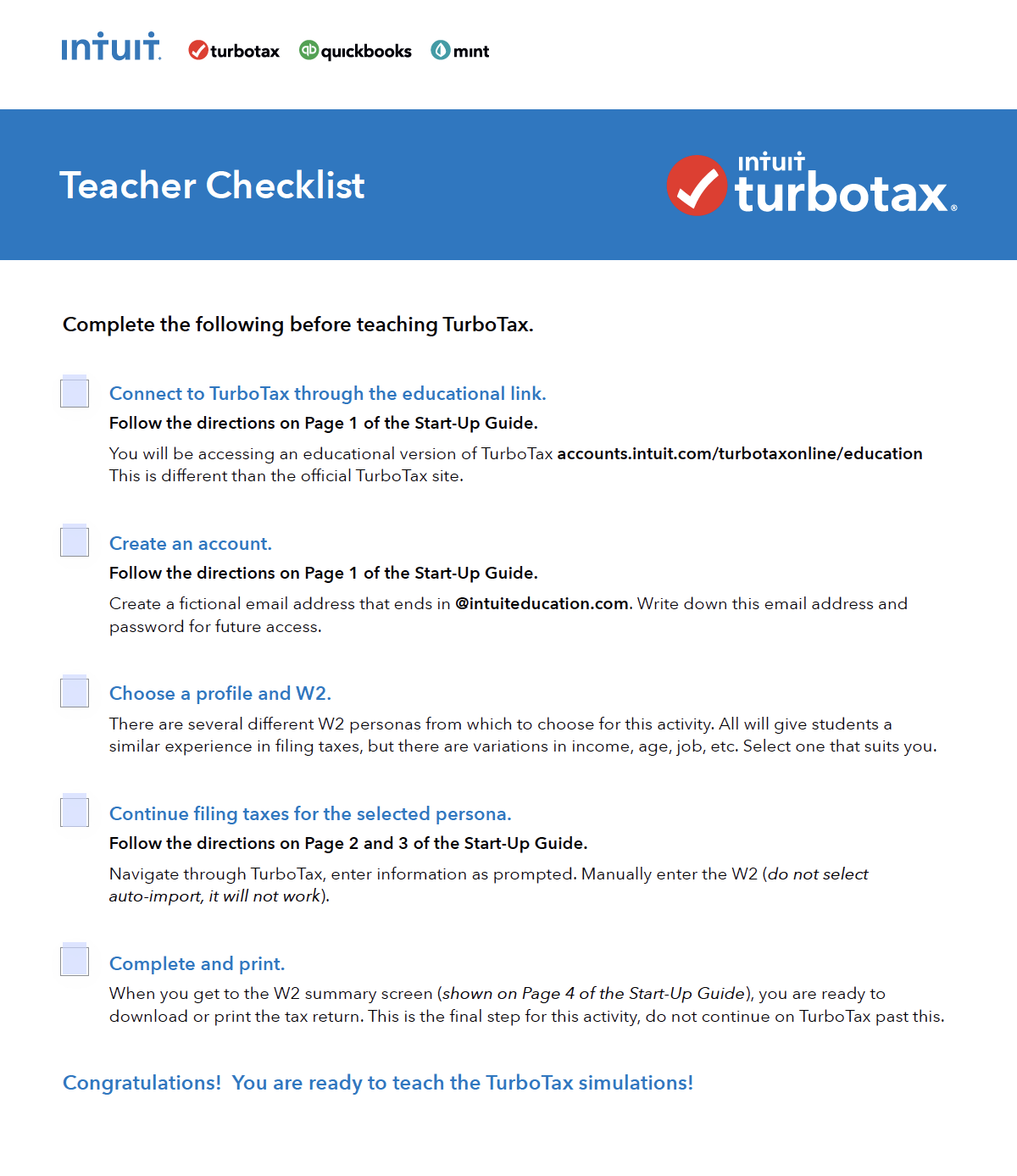 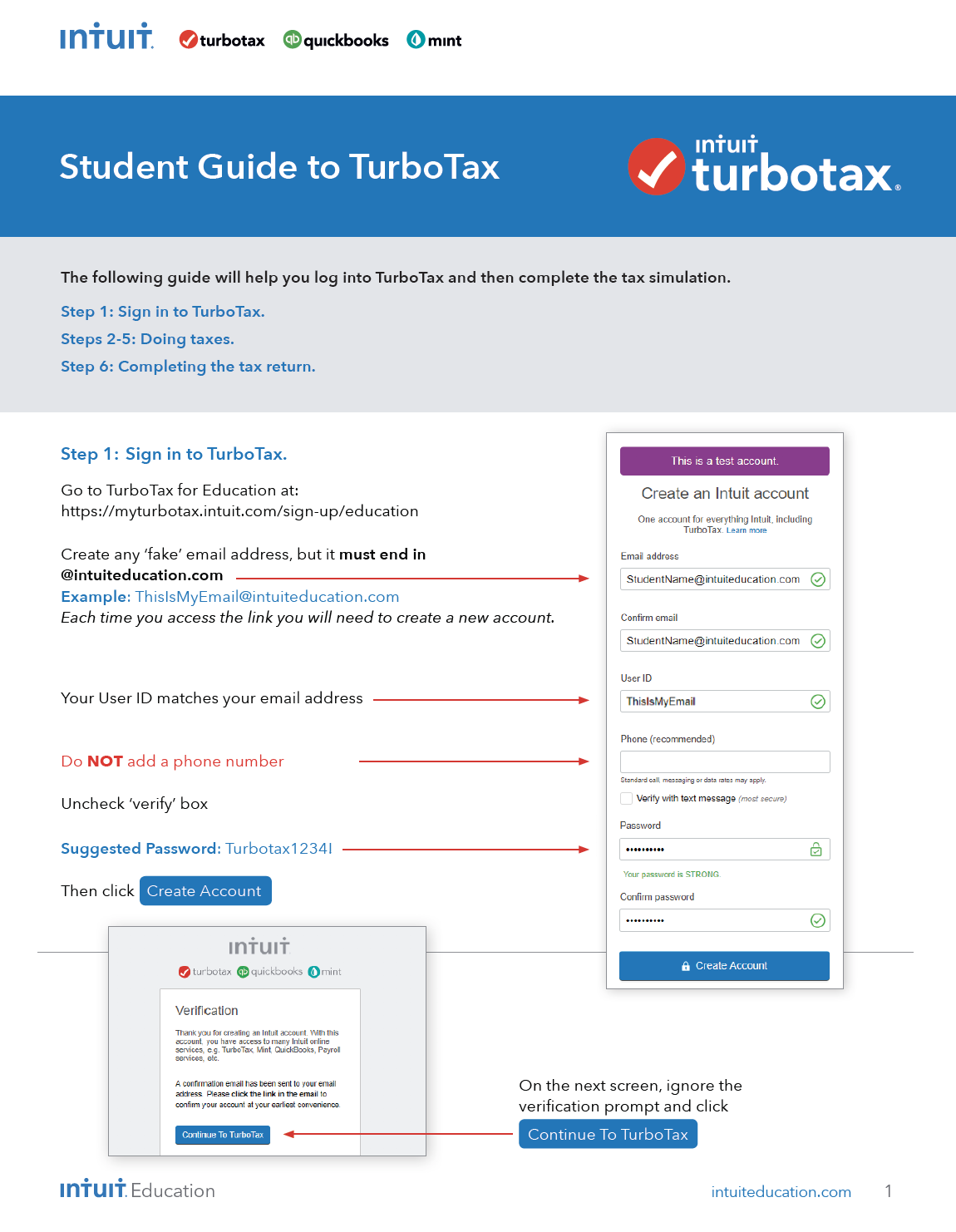 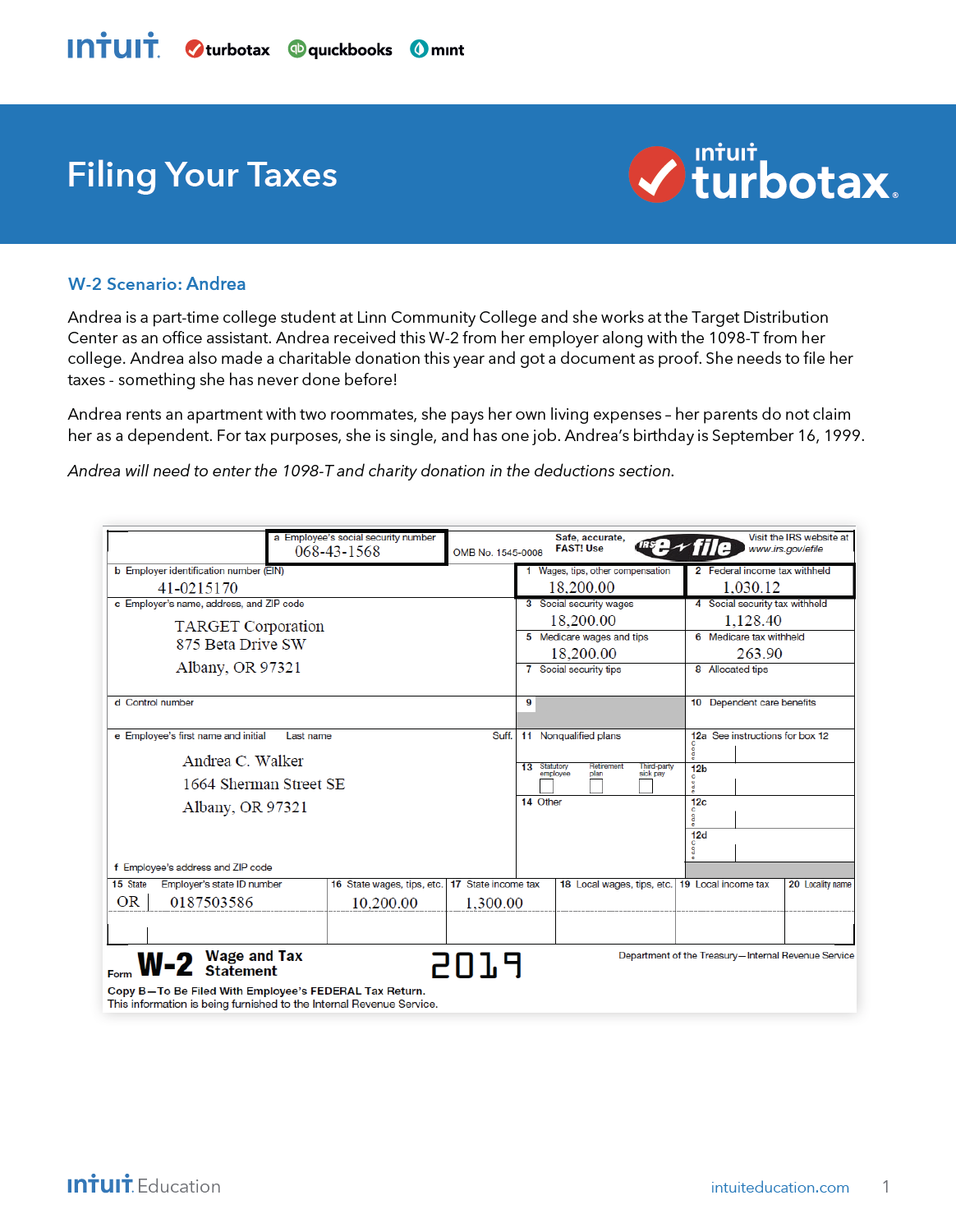 [Speaker Notes: Use this divider when using Title Option 2]
Intro to Taxes
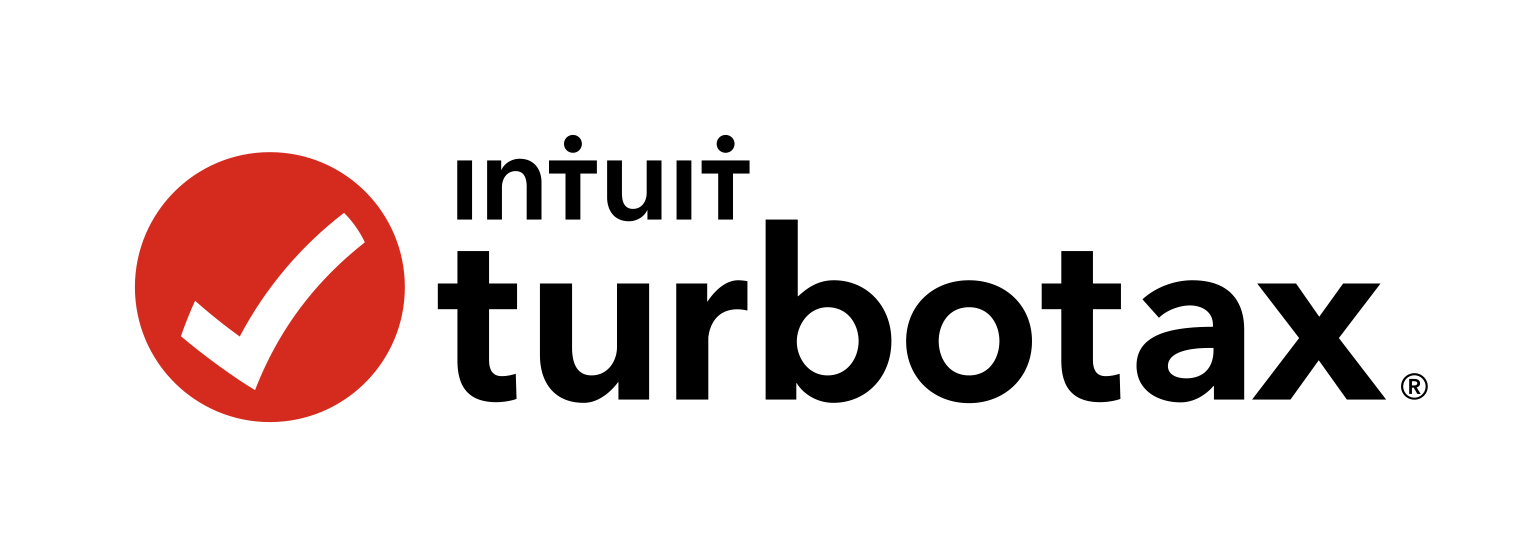 Time Frame: One to two class periods (depending on the number of W2s)

Purpose: Demystify Tax Day anxiety and help students understand the withholding of income taxes from pay using TurboTax. 

Objectives: Students will be able to learn and practice filing taxes using the IRS Free File Program for synchronous and asynchronous learning. 

Students will be able to:

Identify payroll taxes
Explain how federal income taxes are used
Describe how employers withhold and remit taxes
Explain the purpose of form W4 and W2


Use the following EconEdLink activity: 

https://www.econedlink.org/resources/intro-to-turbotax-simulation/
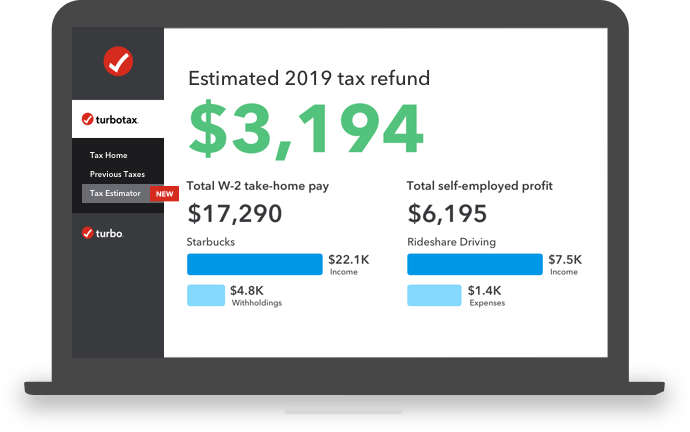 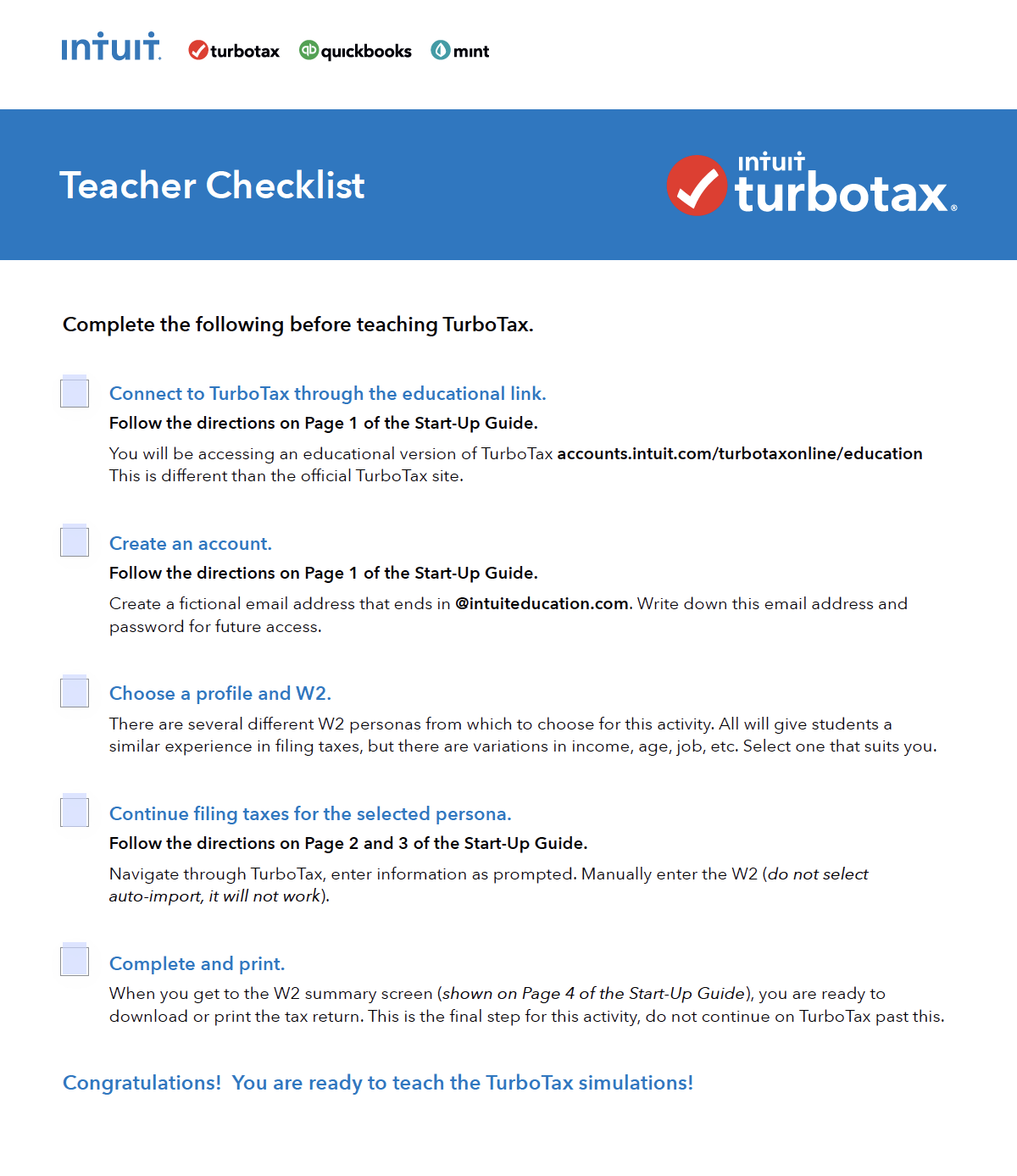 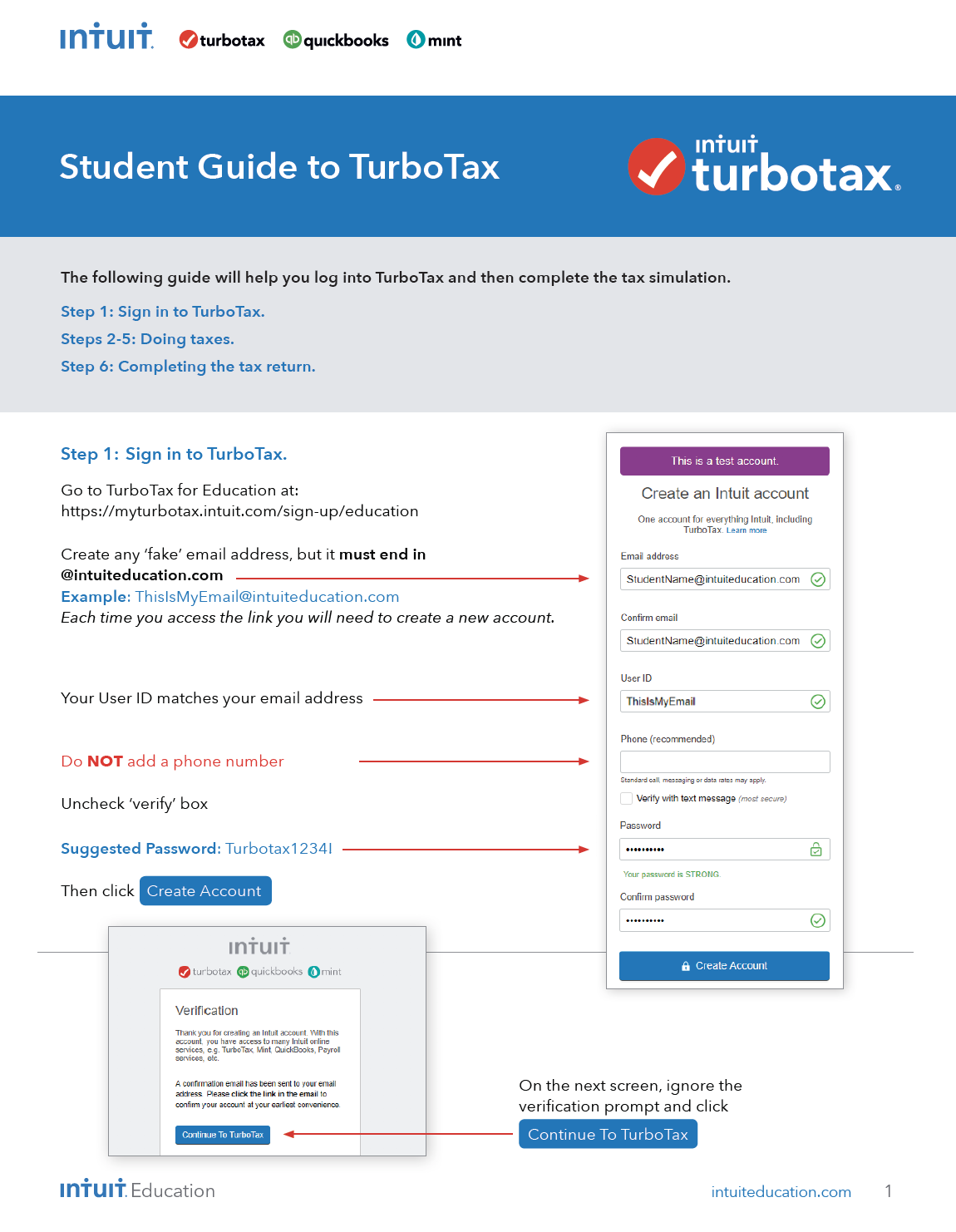 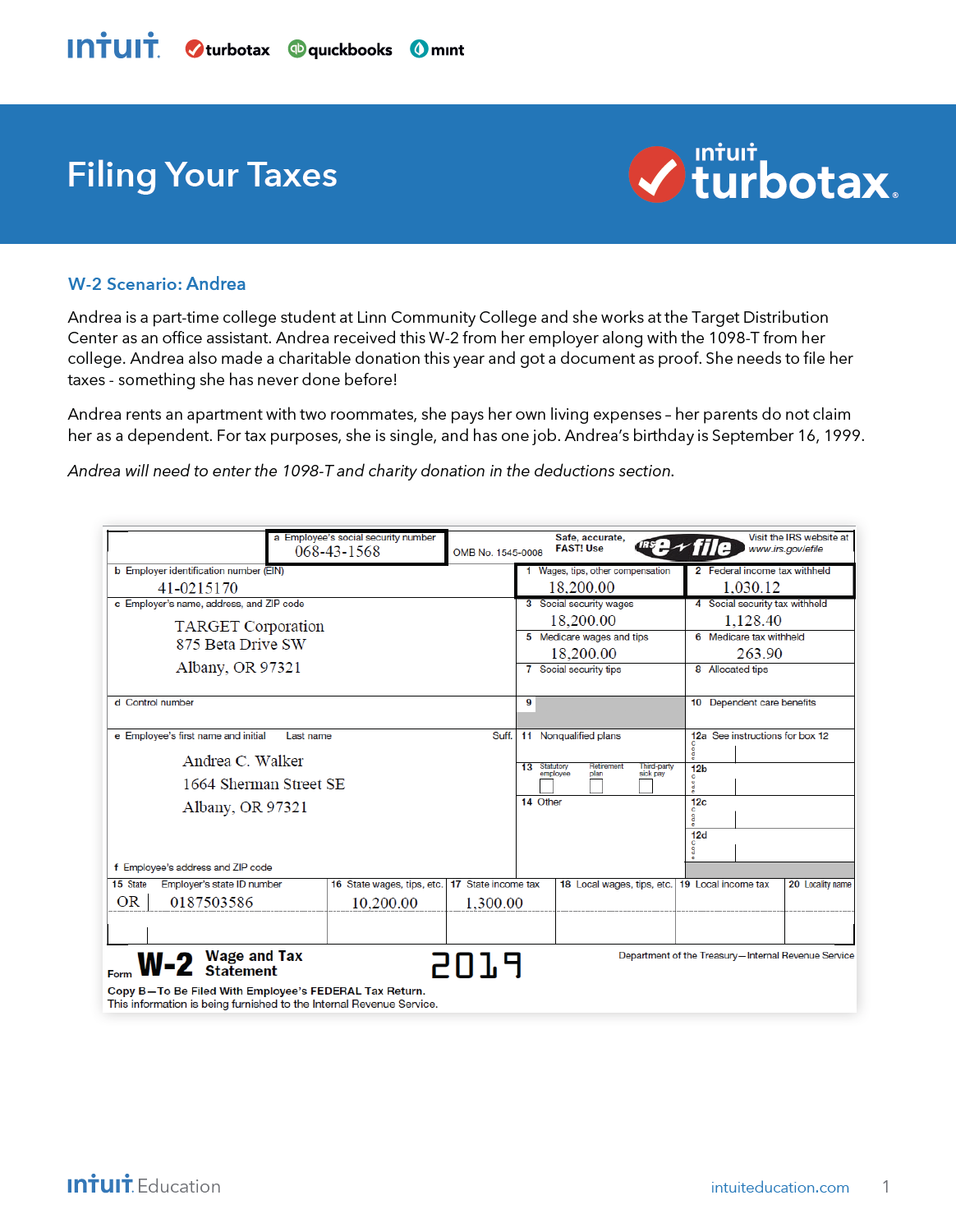 [Speaker Notes: Use this divider when using Title Option 2]
Intro to Taxes
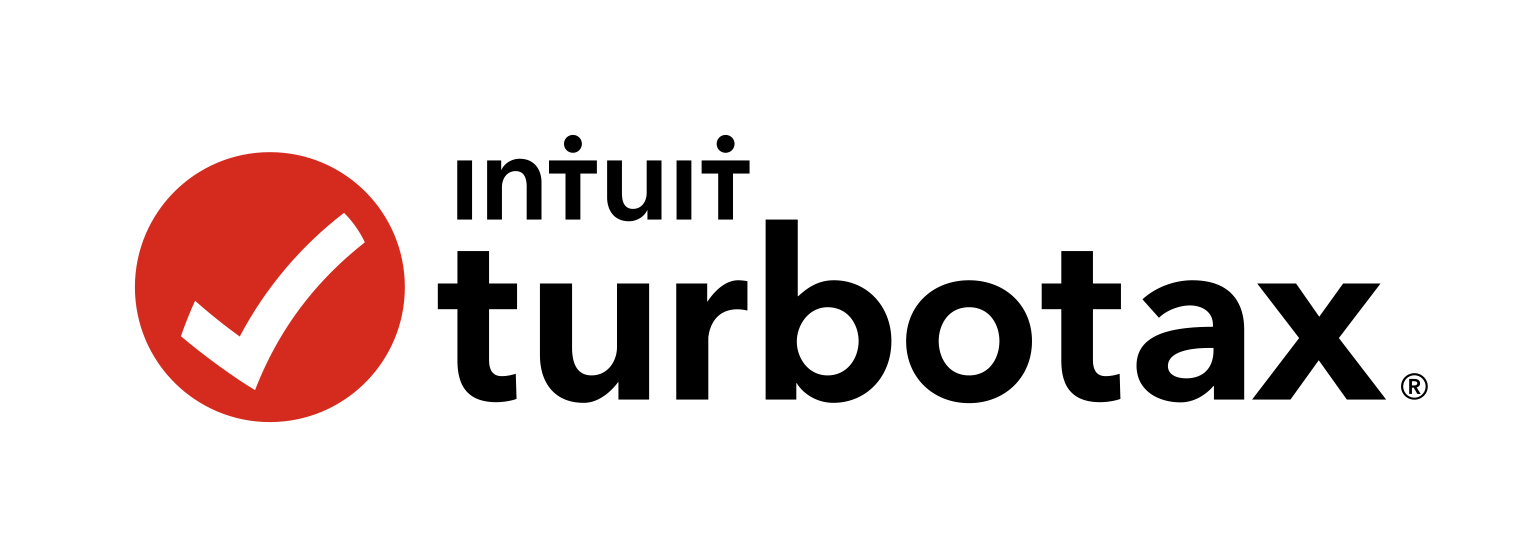 Tax Activities 


Three activities using the Turbotax application. 

Tax word hunt

Tax due diligence and short answer

W-4 Exercise

W-2 Exercise
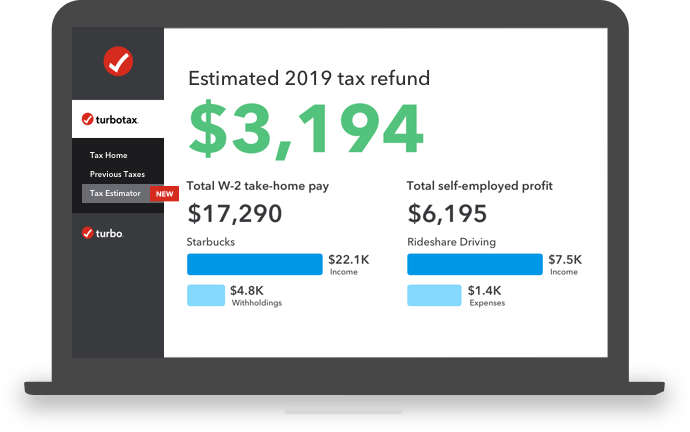 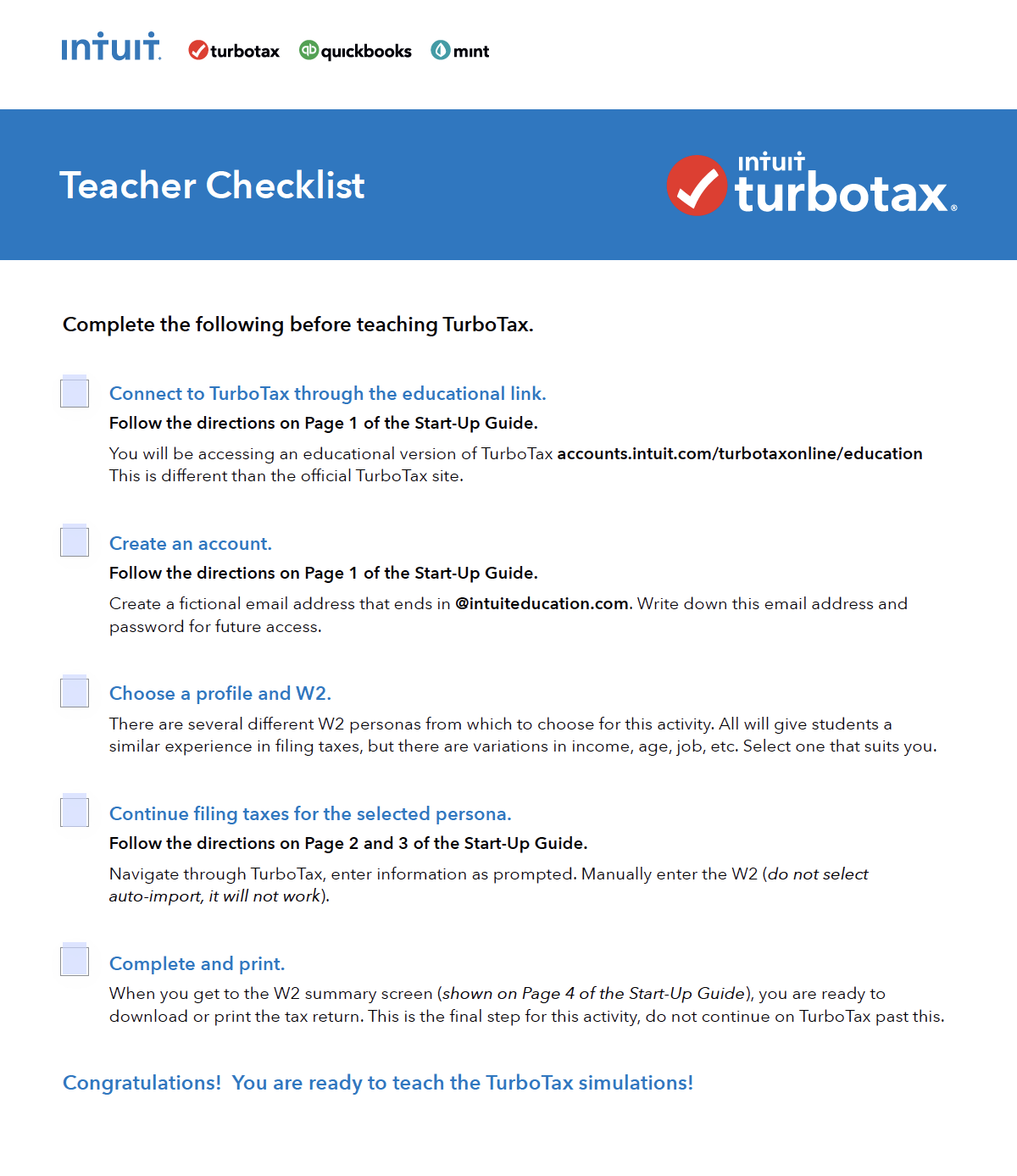 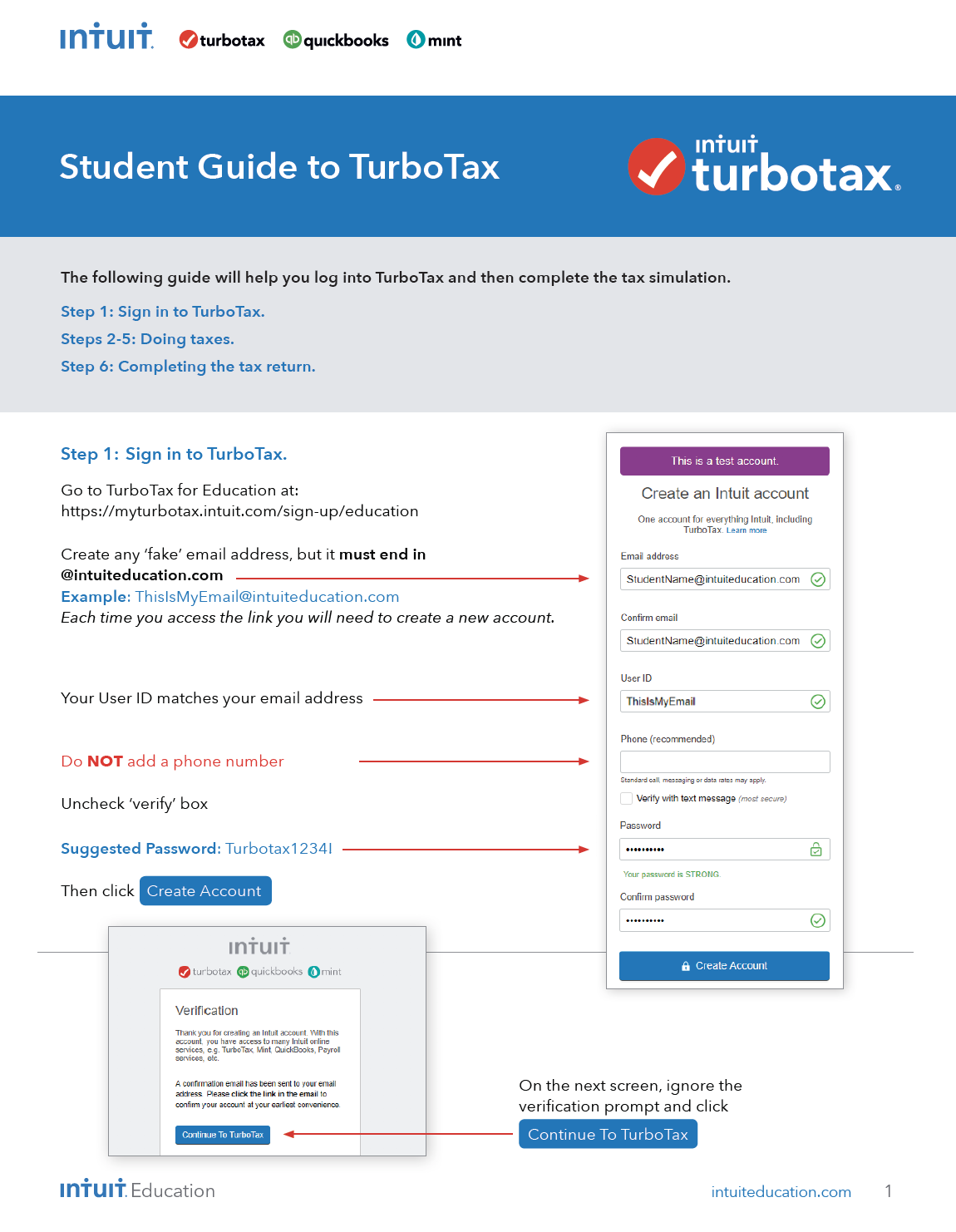 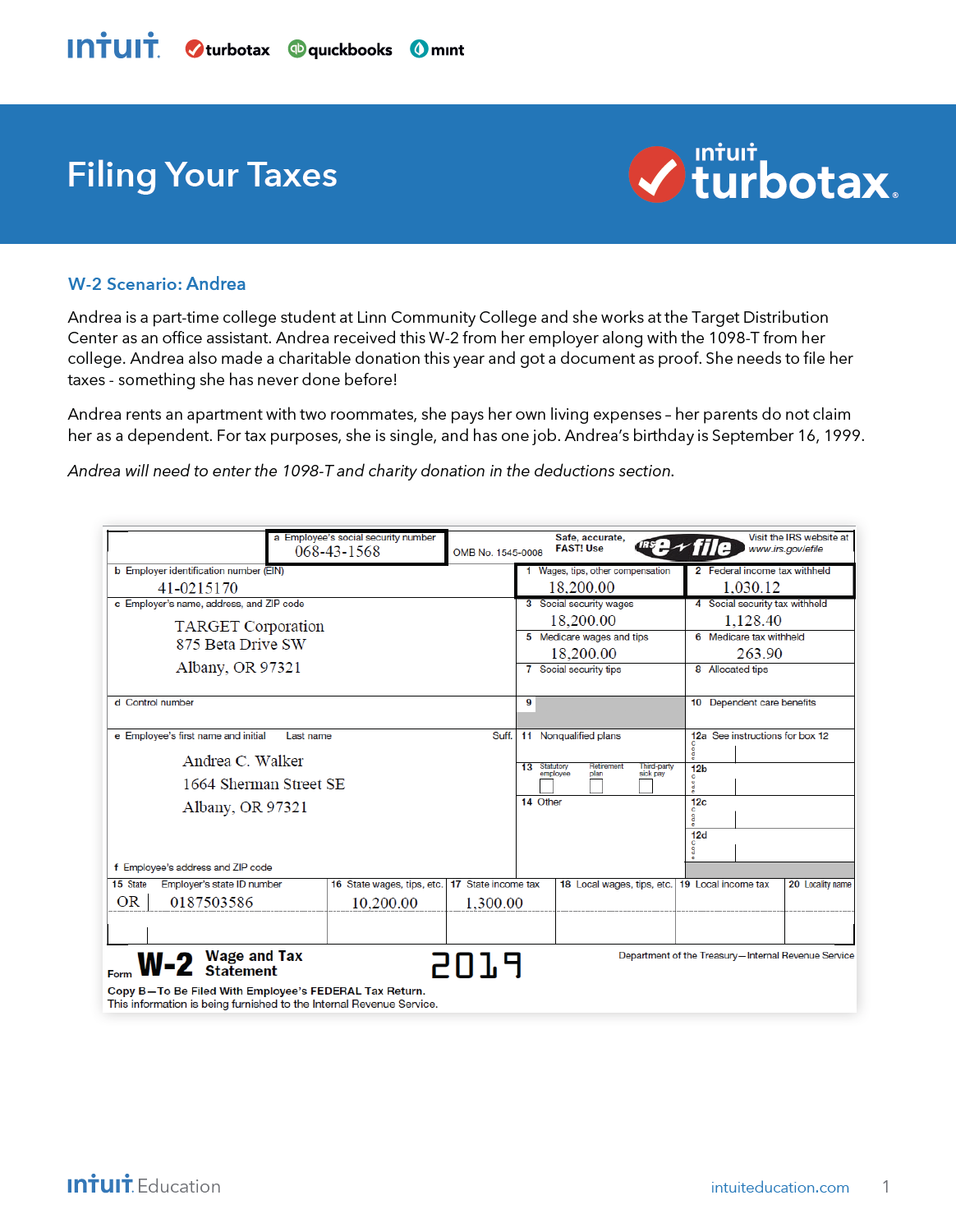 [Speaker Notes: Use this divider when using Title Option 2]
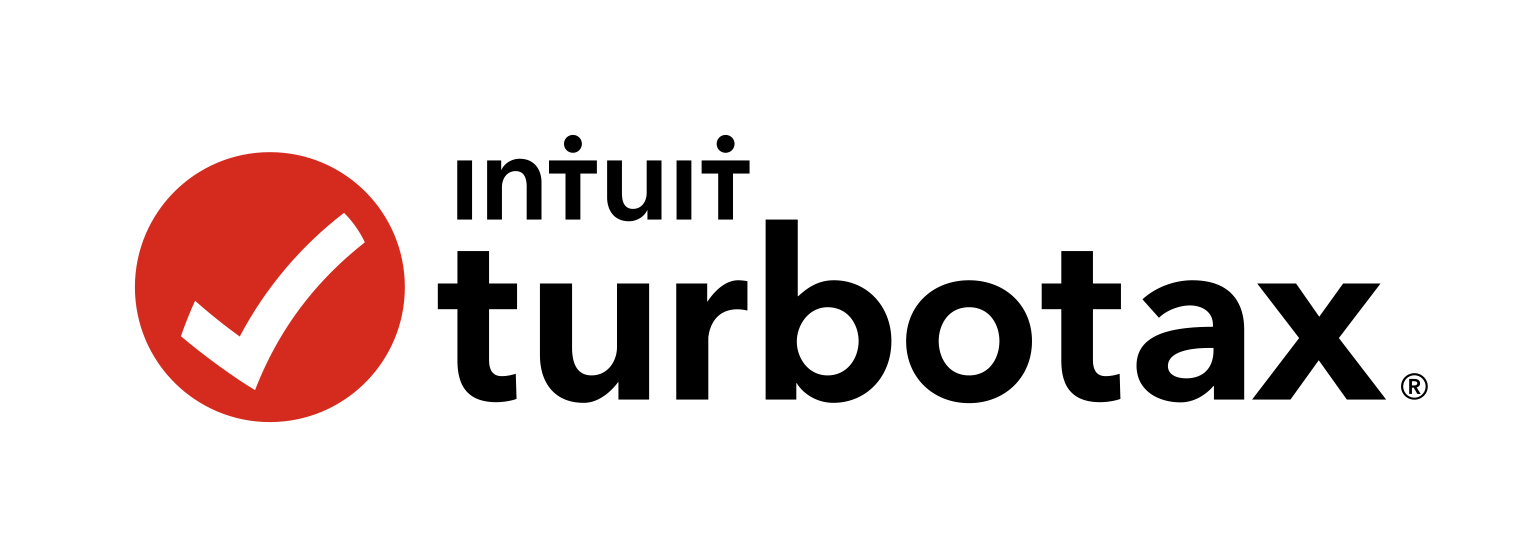 Tax word hunt

Log into Turbotax. Search the following words and terms. Write down the definitions for each. 

Vocabulary Words:
Intro to Taxes
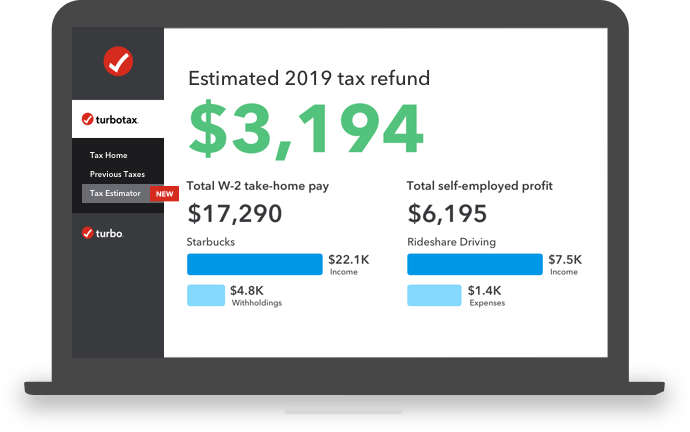 [Speaker Notes: Use this divider when using Title Option 2]
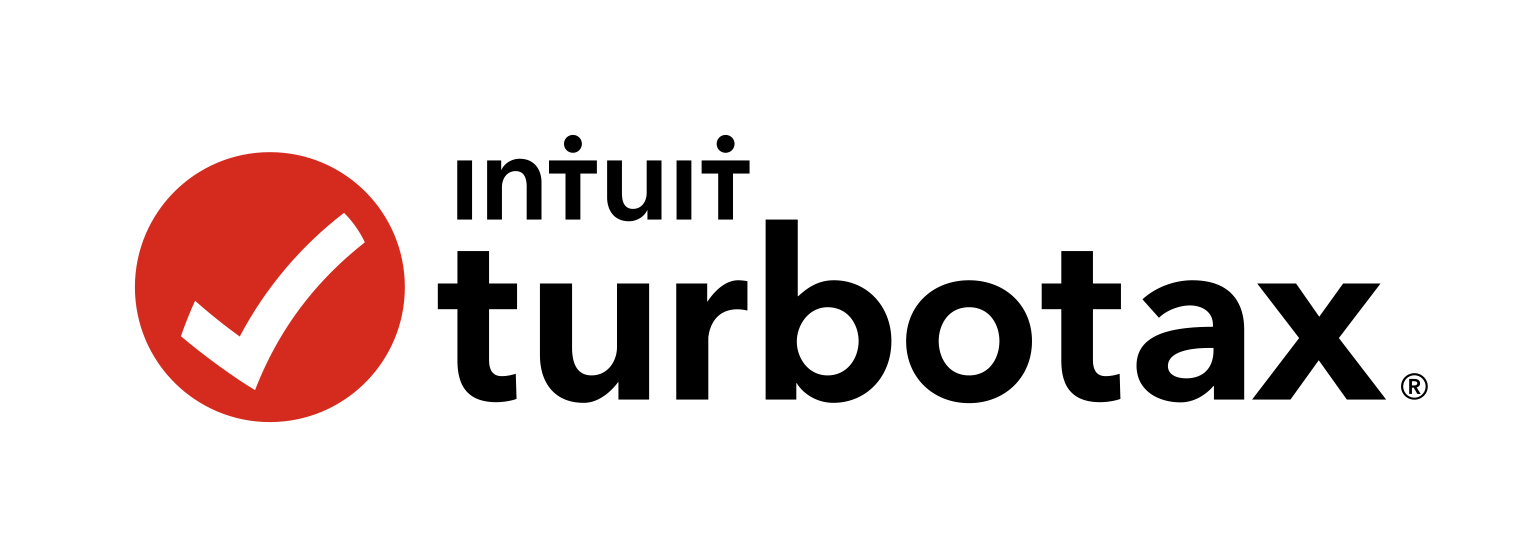 Intro to Taxes
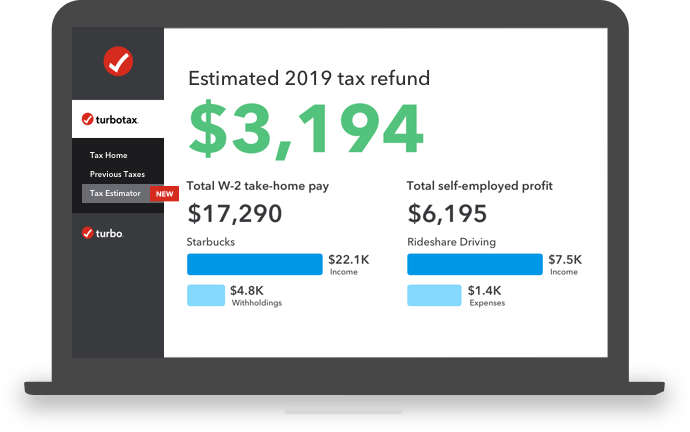 Activity #2 

Tax due diligence 

What personal information do you need to file your taxes? List at least 5 (five). 


If you do not have a social security number to file taxes, what identity number could you legally use instead? 


On a W-2, what can you find in boxes a-f and 1-6? 


On a W-2, what can you find in boxes 15-20?
[Speaker Notes: Use this divider when using Title Option 2]
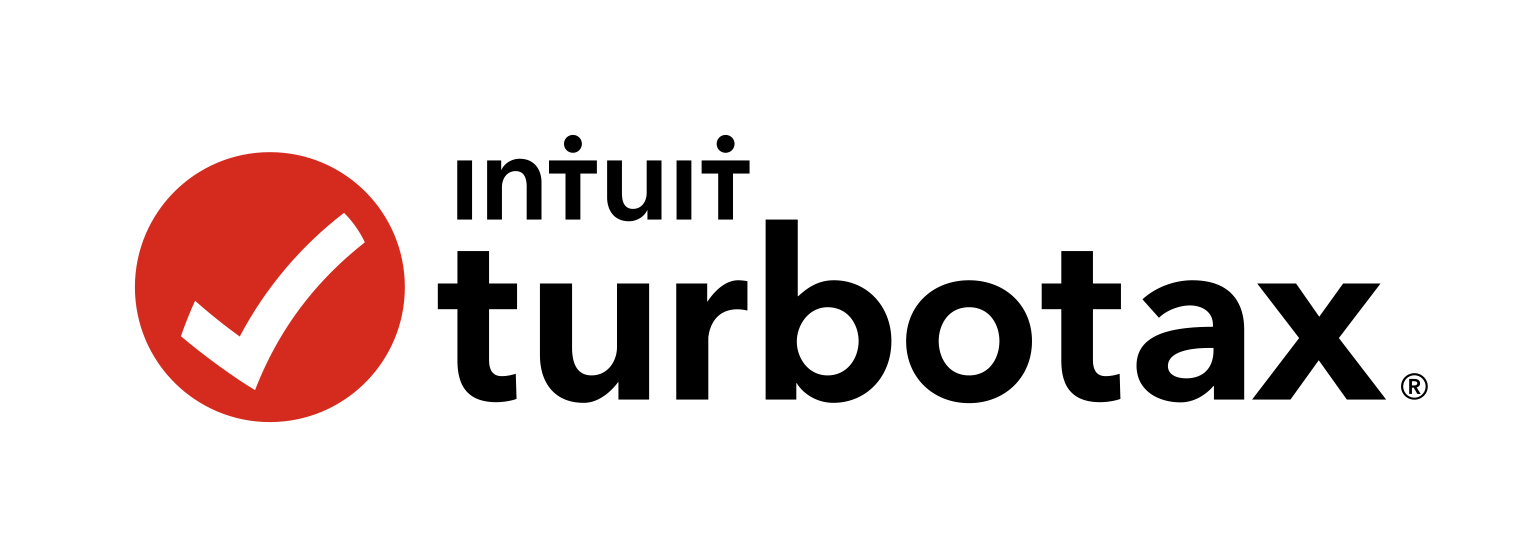 Intro to Taxes
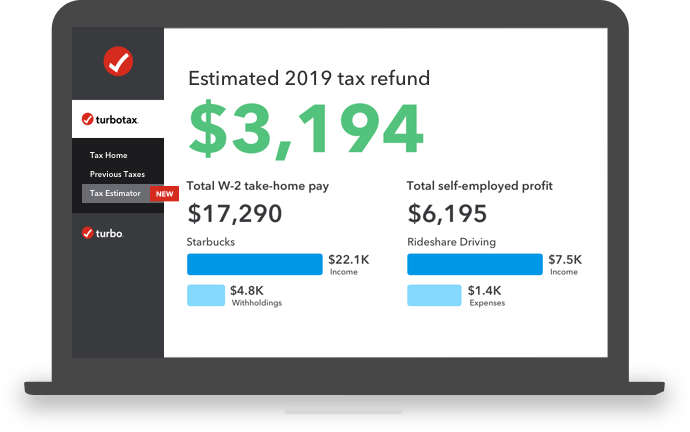 Activity # 3

Answer the following questions and complete the sample W-4 form 


Complete the following W-4 form. 


https://apps.irs.gov/app/understandingTaxes/hows/mod01/media/fs_mod01.pdf 


Complete the following W-4 simulation. 


https://apps.irs.gov/app/understandingTaxes/hows/mod01/sim_mod01_01.jsp
[Speaker Notes: Use this divider when using Title Option 2]
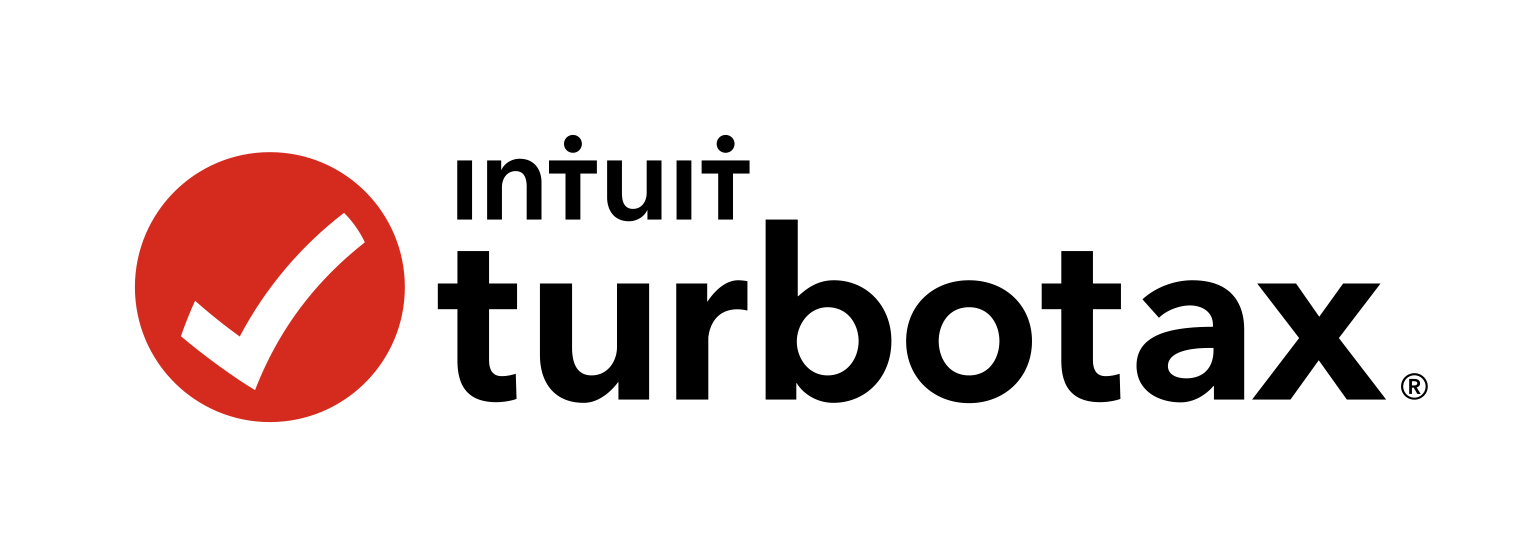 Activity # 4
W-2 Exercise 

Label all of the boxes from a W2. Use the Turbotax platform to help you fill these in.
Intro to Taxes
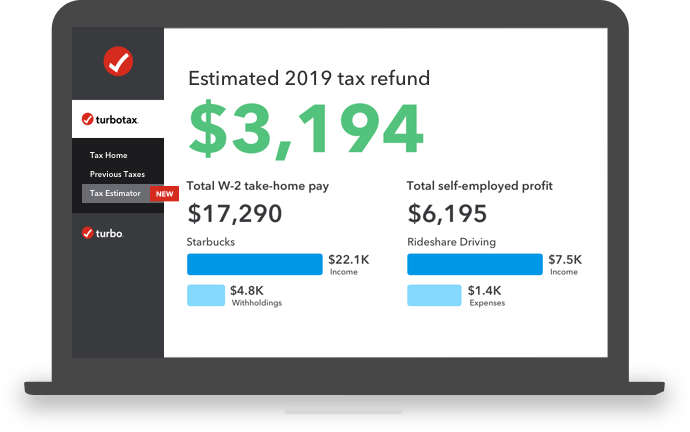 [Speaker Notes: Use this divider when using Title Option 2]
TurboTax Simulation Demo
Thank You | Q&A

Next Webinar: 

December 9th 2020 ,7-8 p.m. ET

Various W2 simulations and activities